KUOPION AIKUISLUKIO
Kuvia 40-vuotisjuhlasta ja rehtori Jorma Saalannon muotokuvan paljastamisesta 17.11.2012
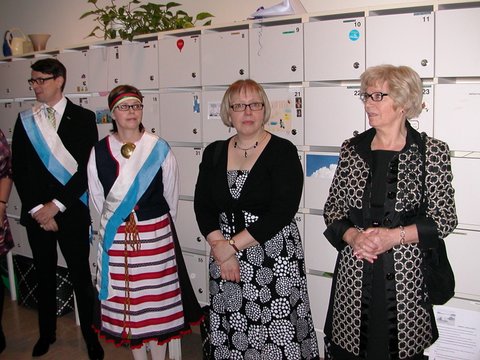 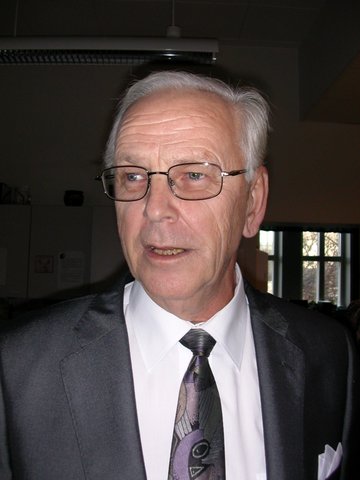 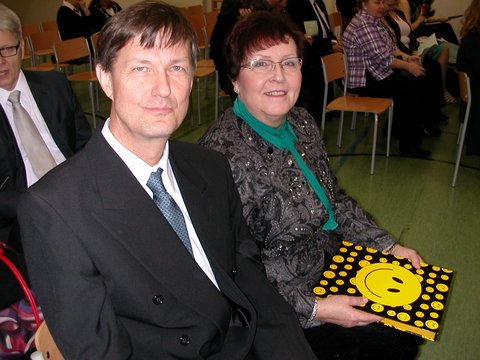 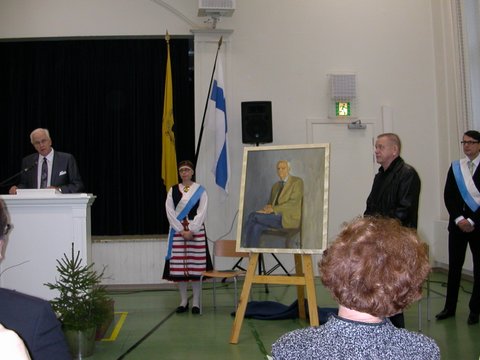 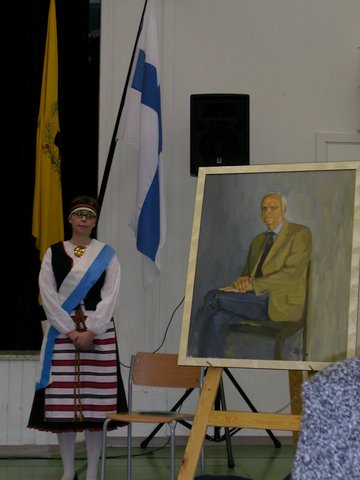 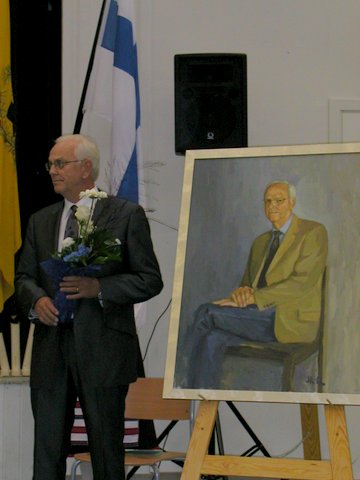 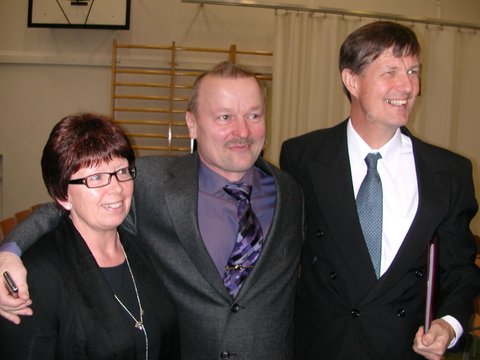 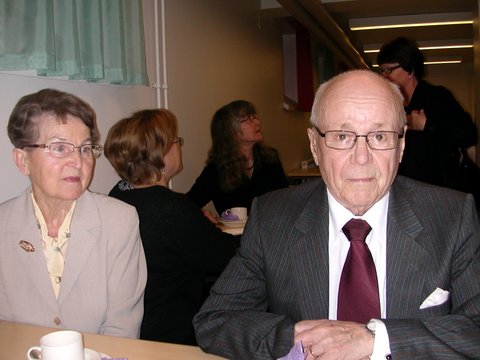 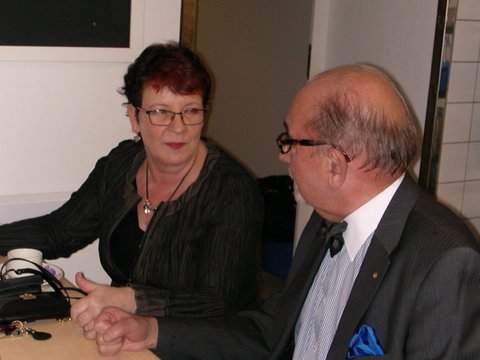 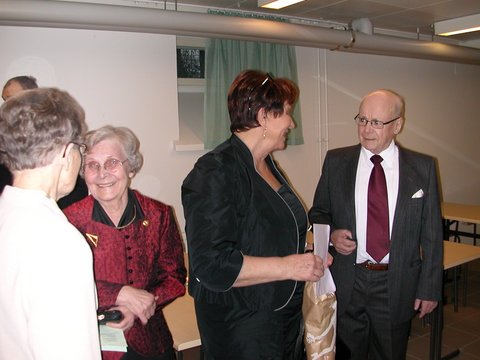 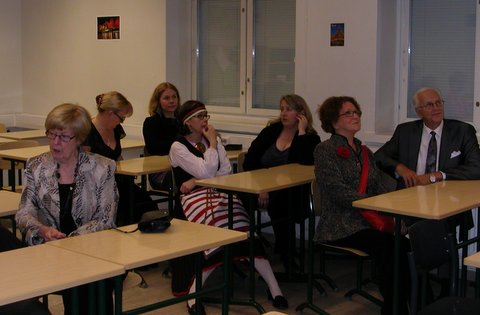 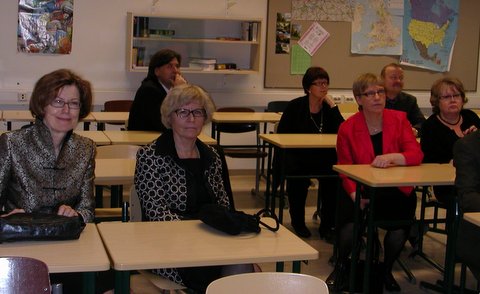 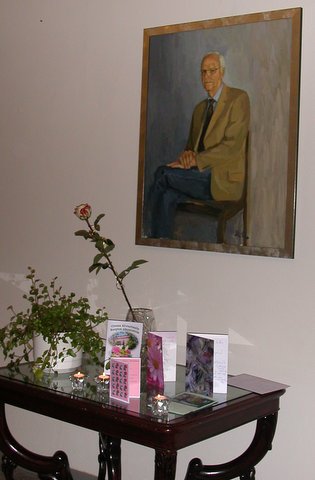 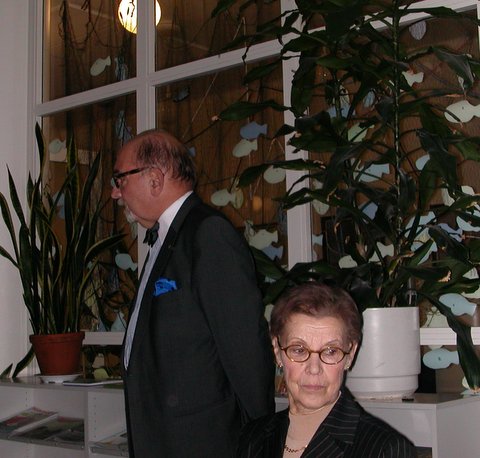 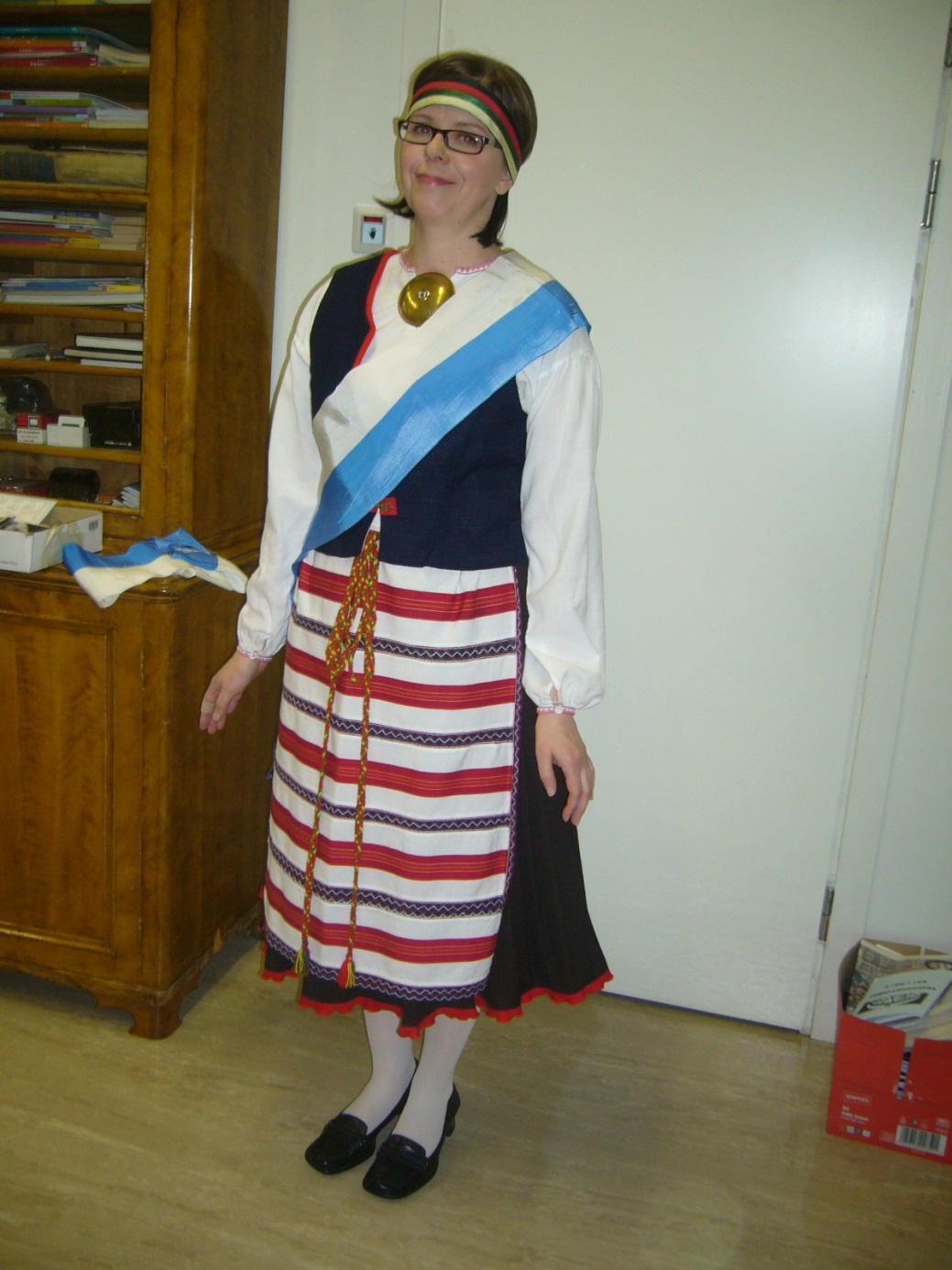 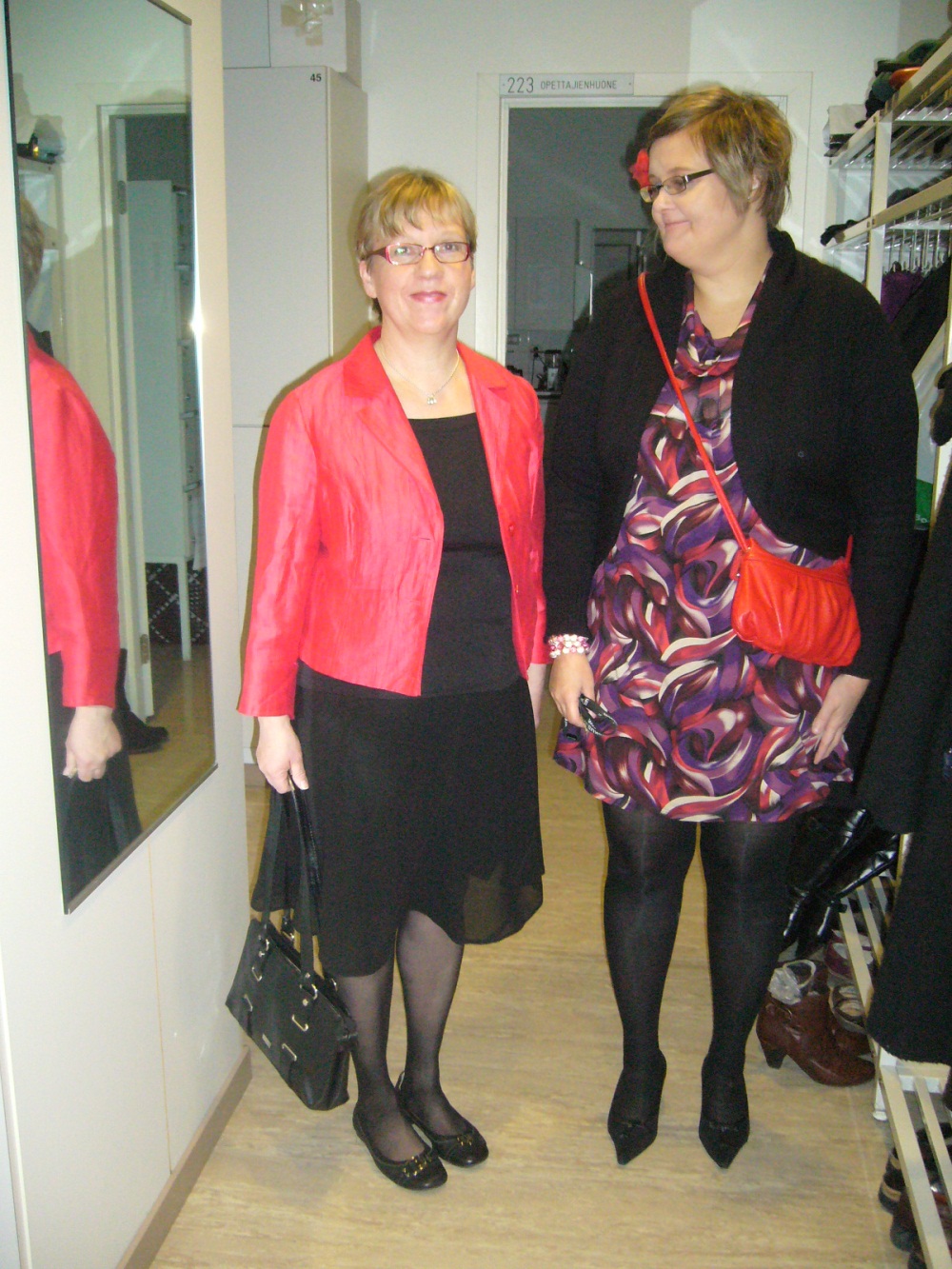 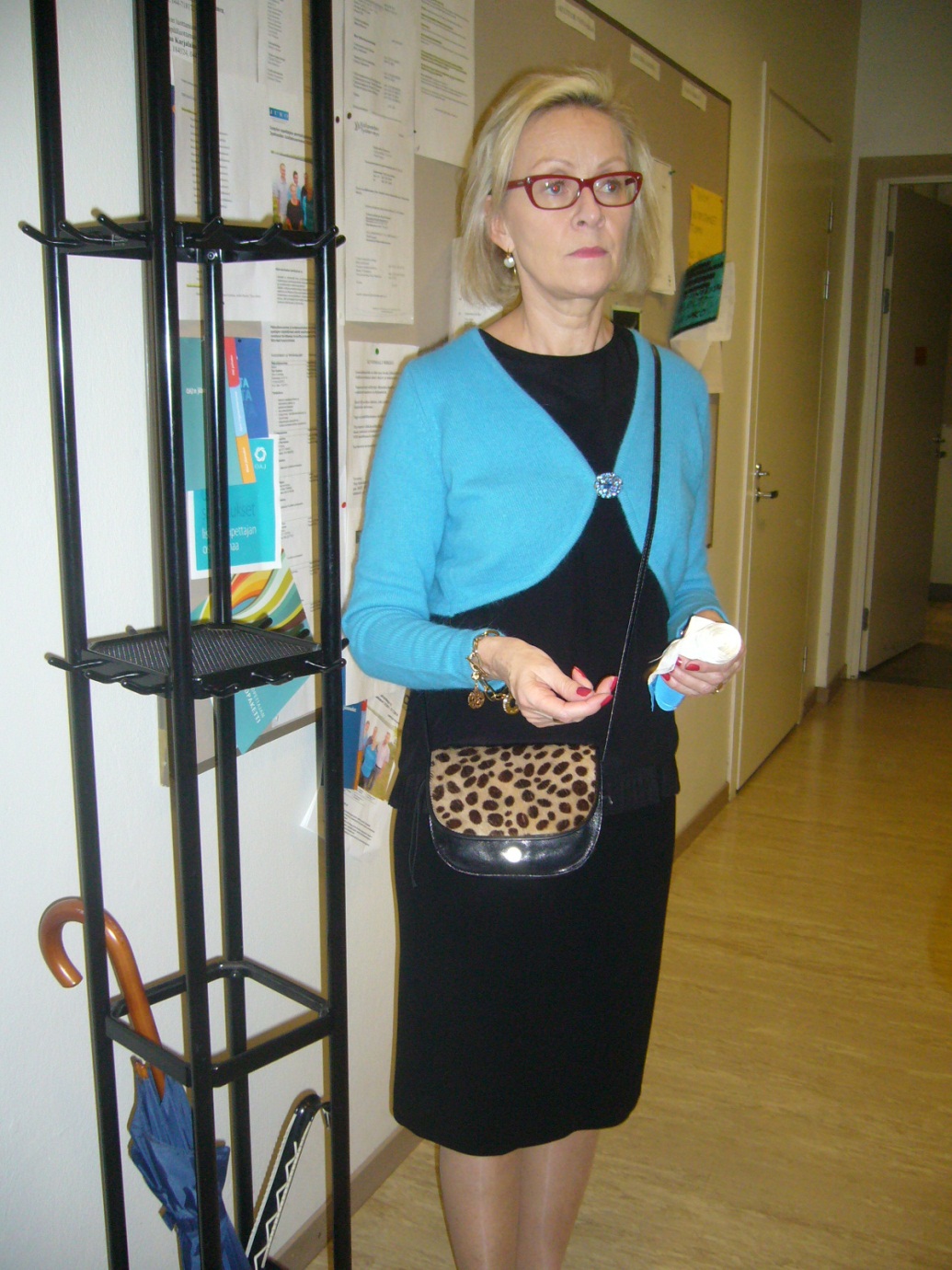 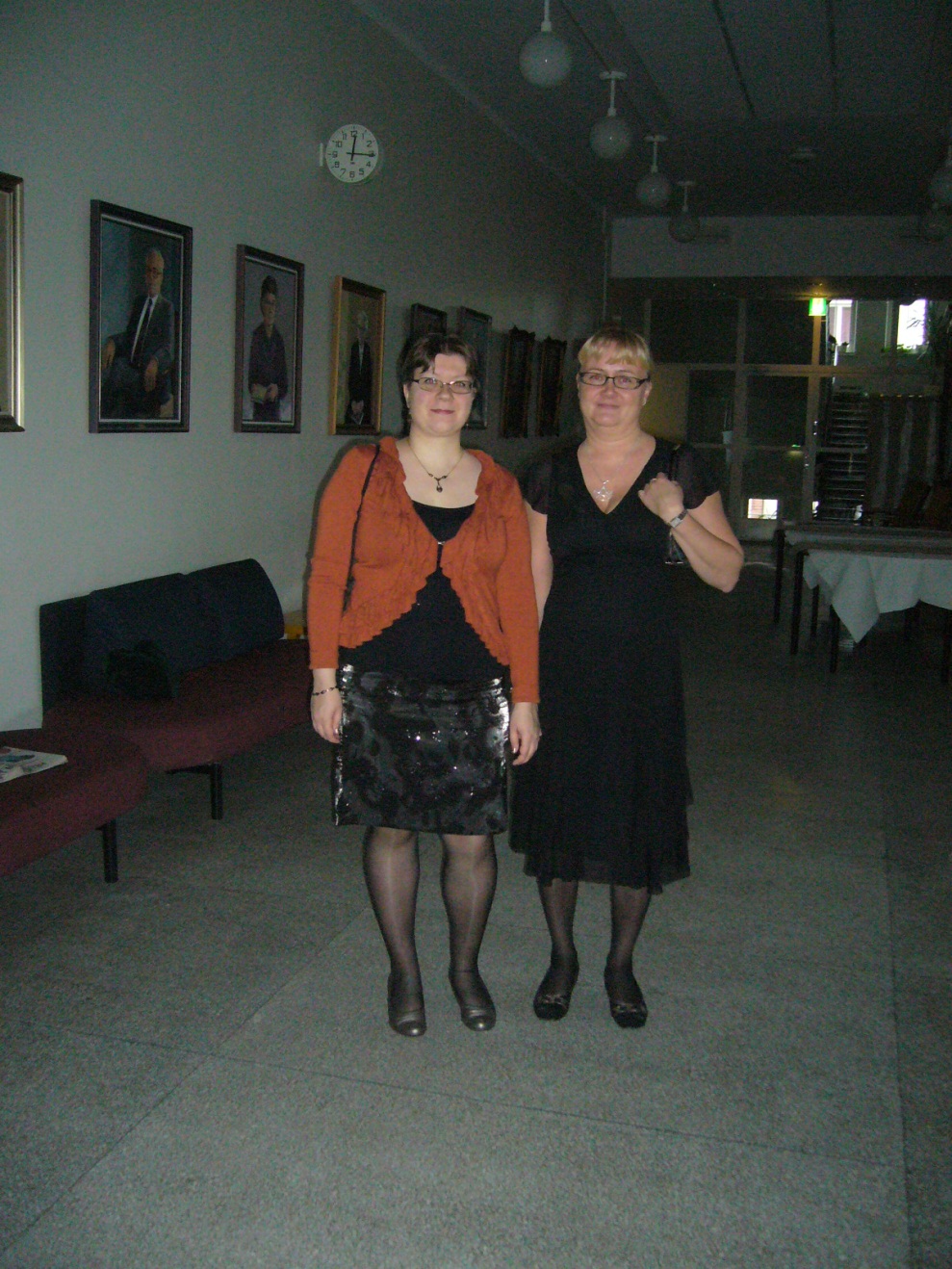 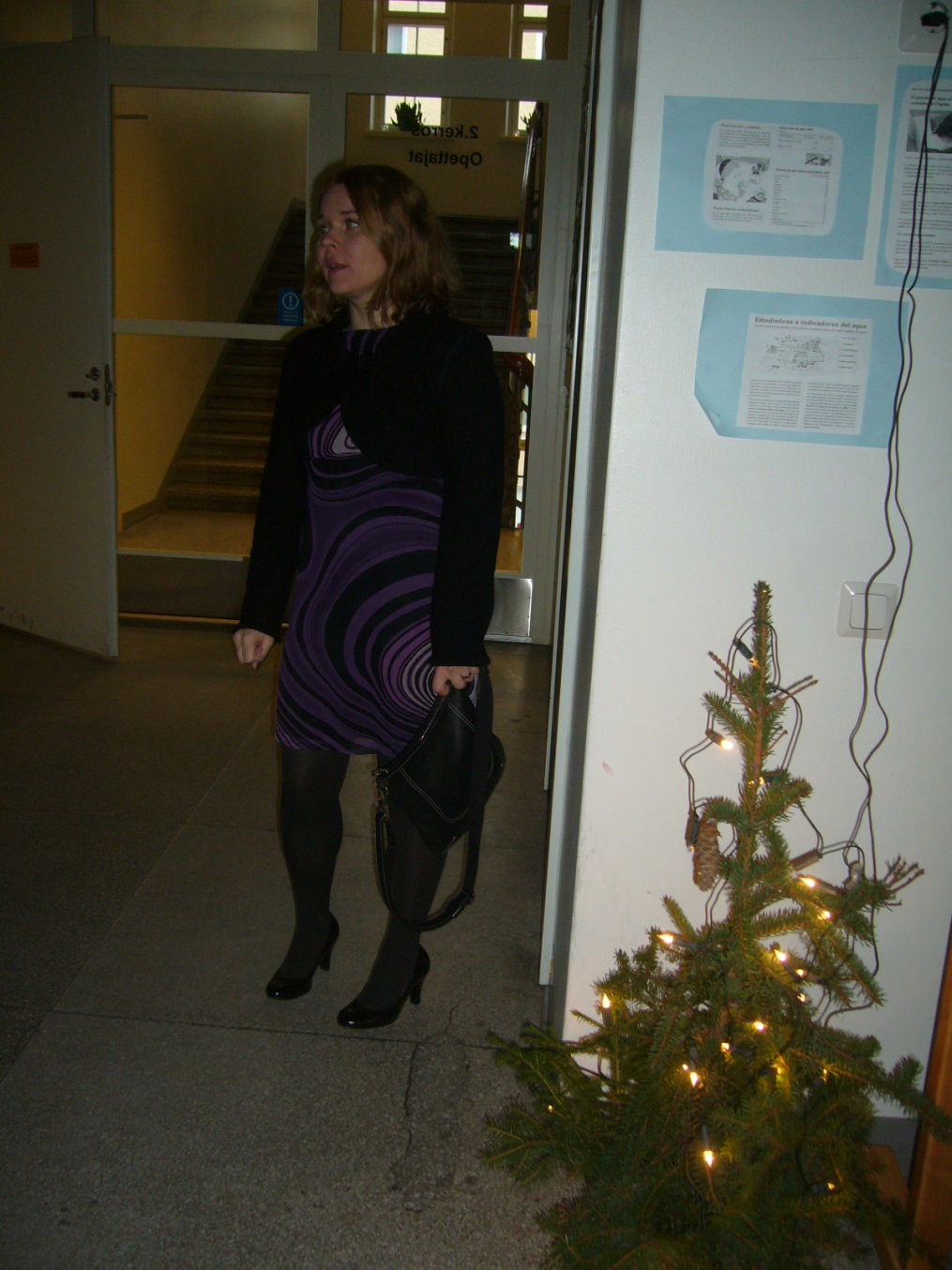 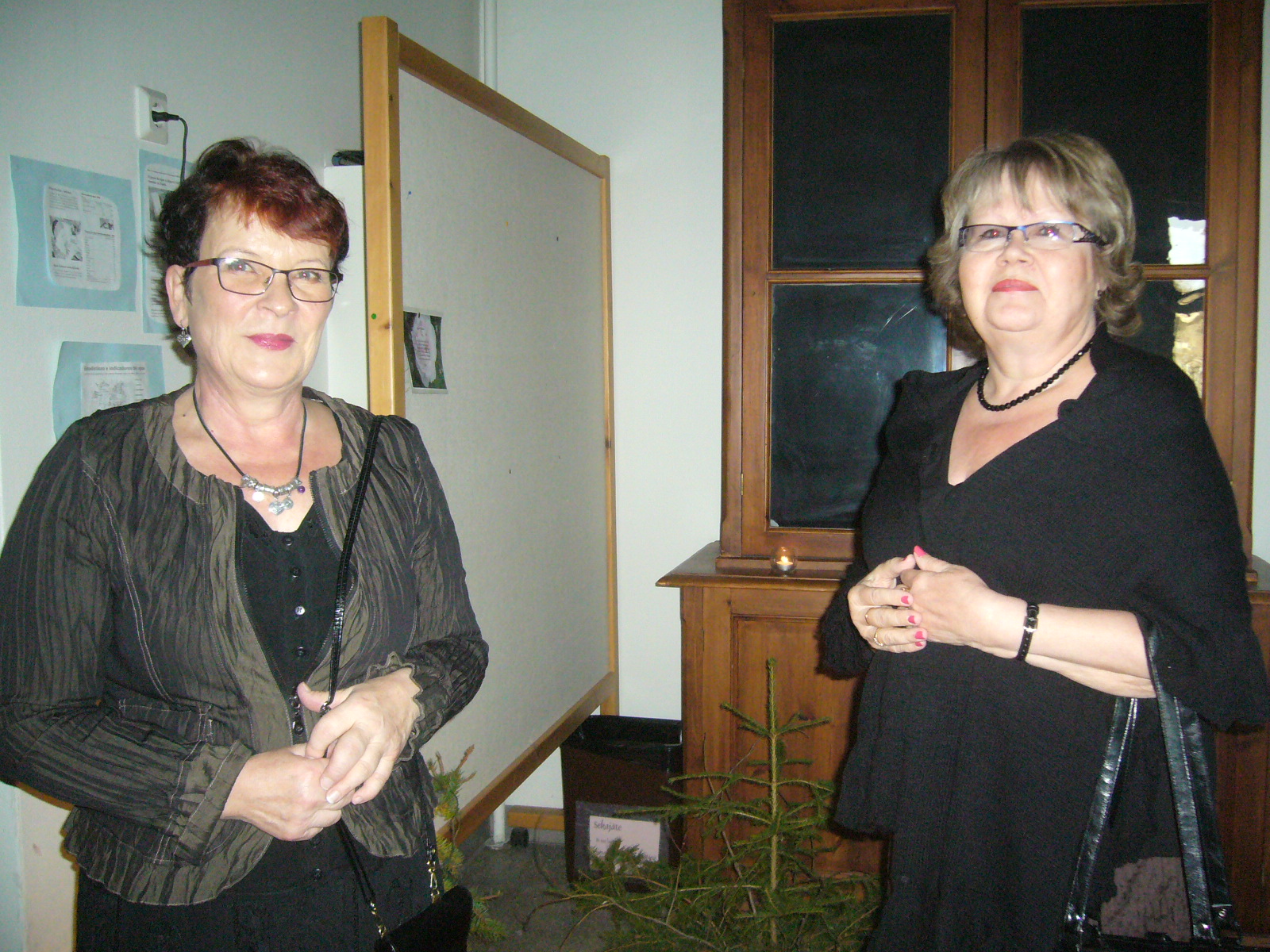 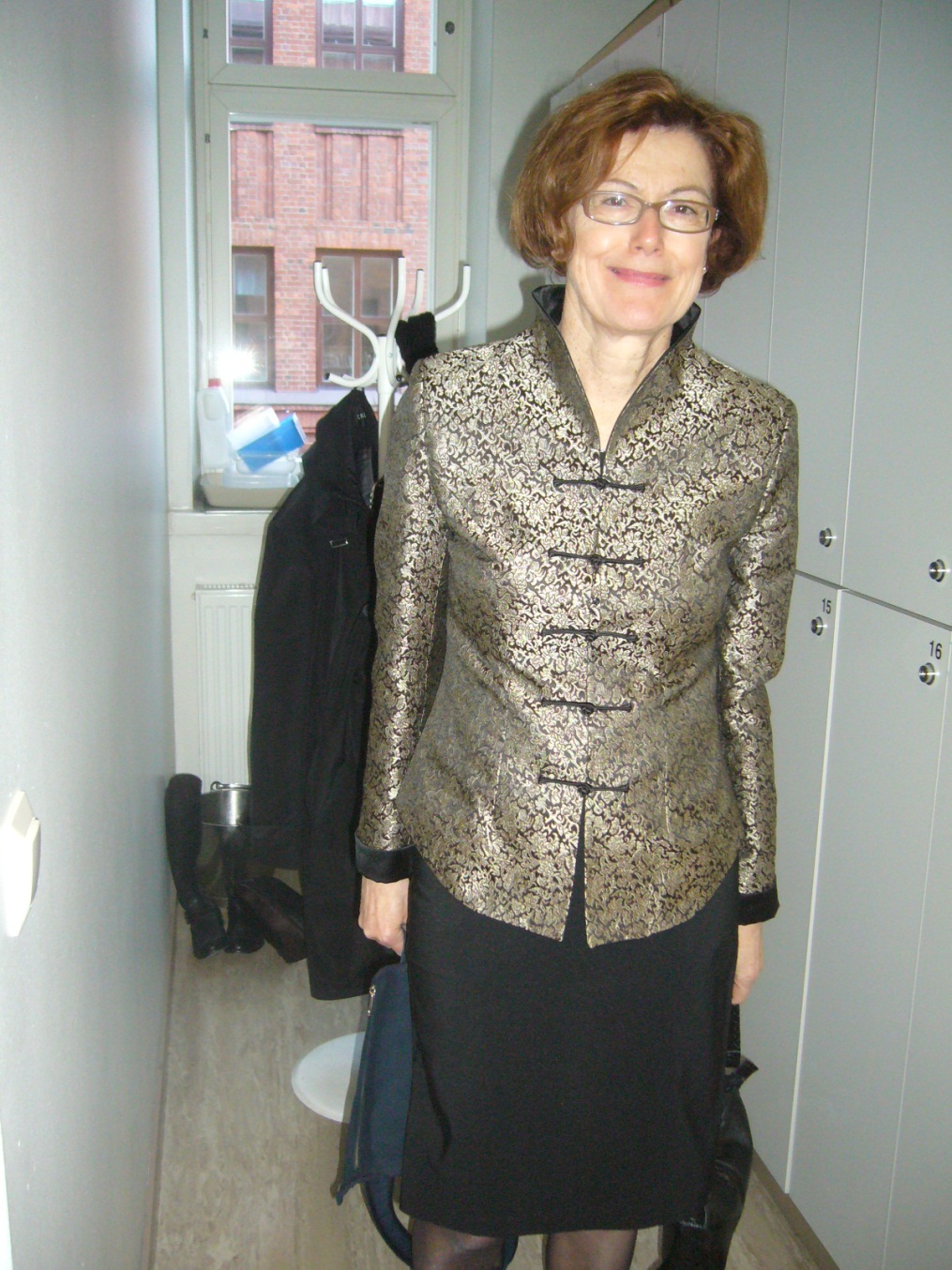 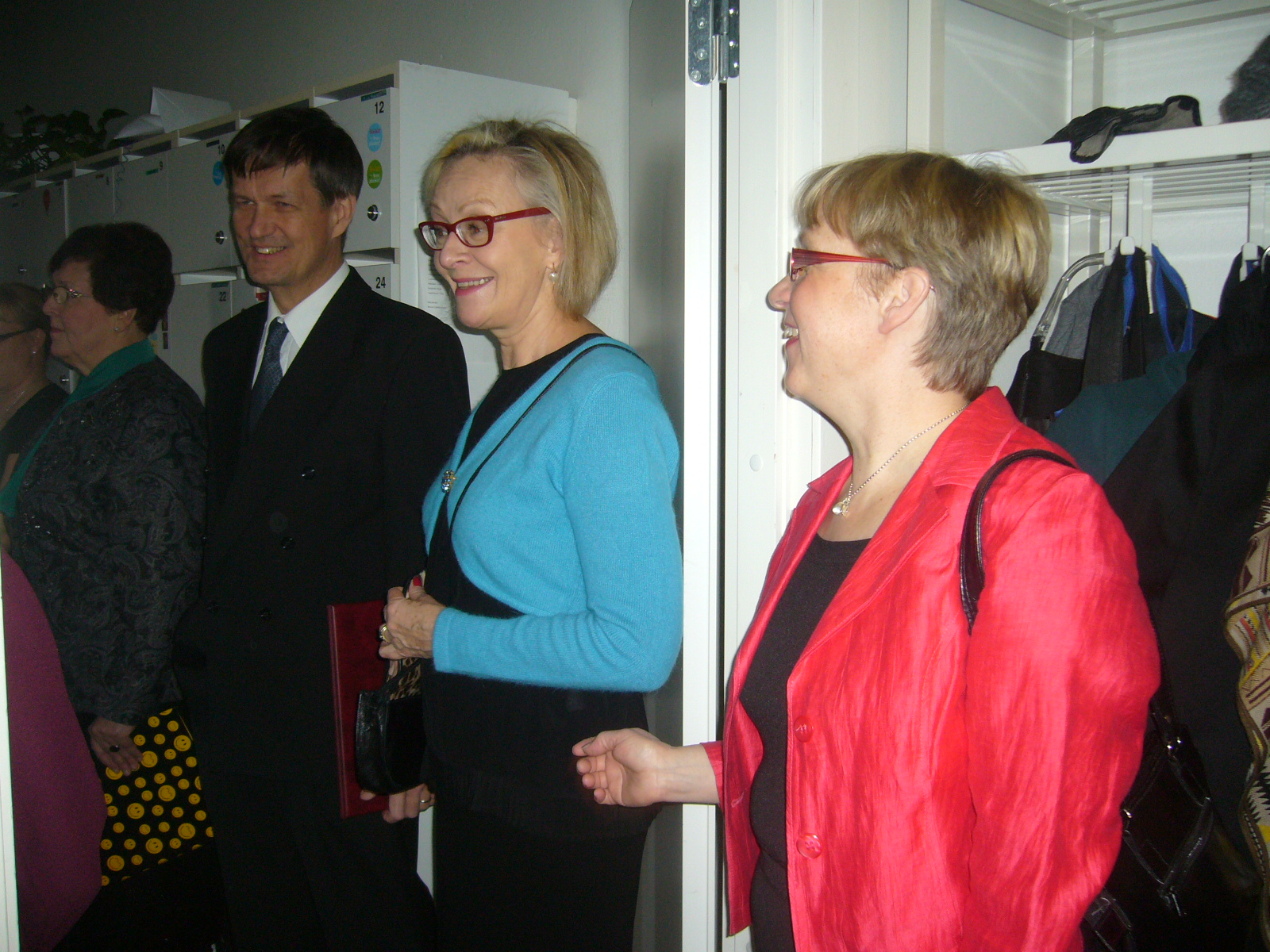 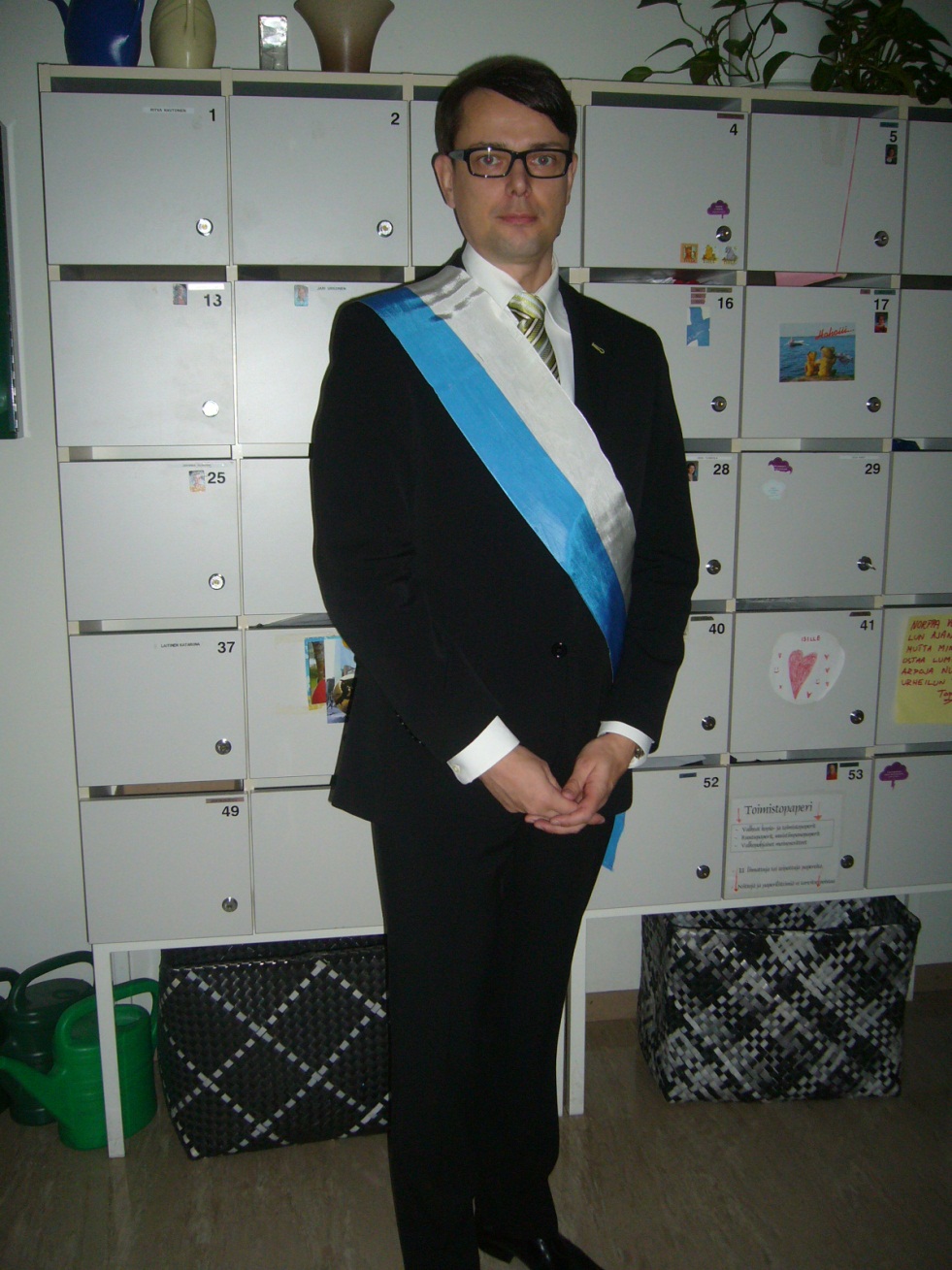 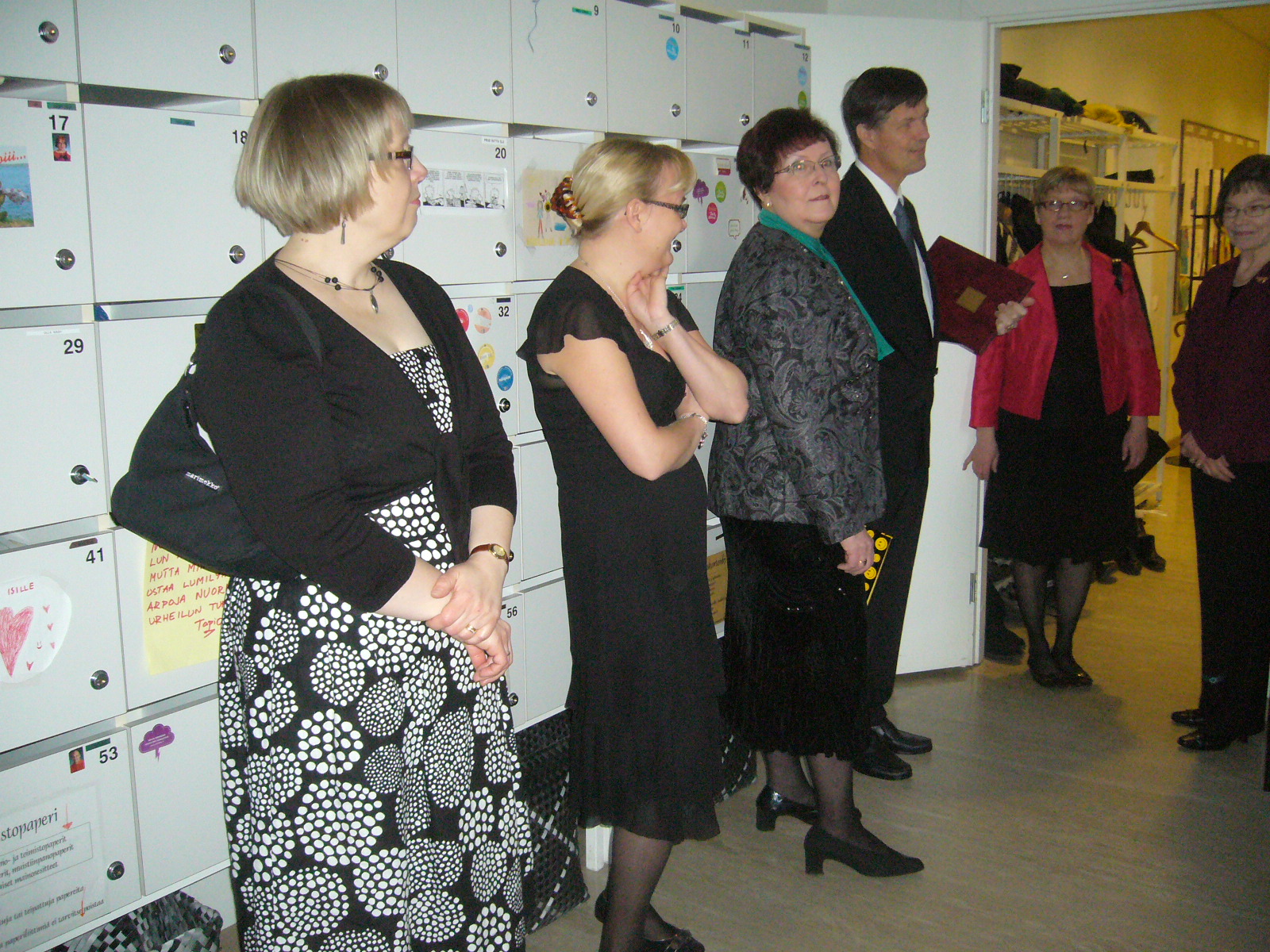 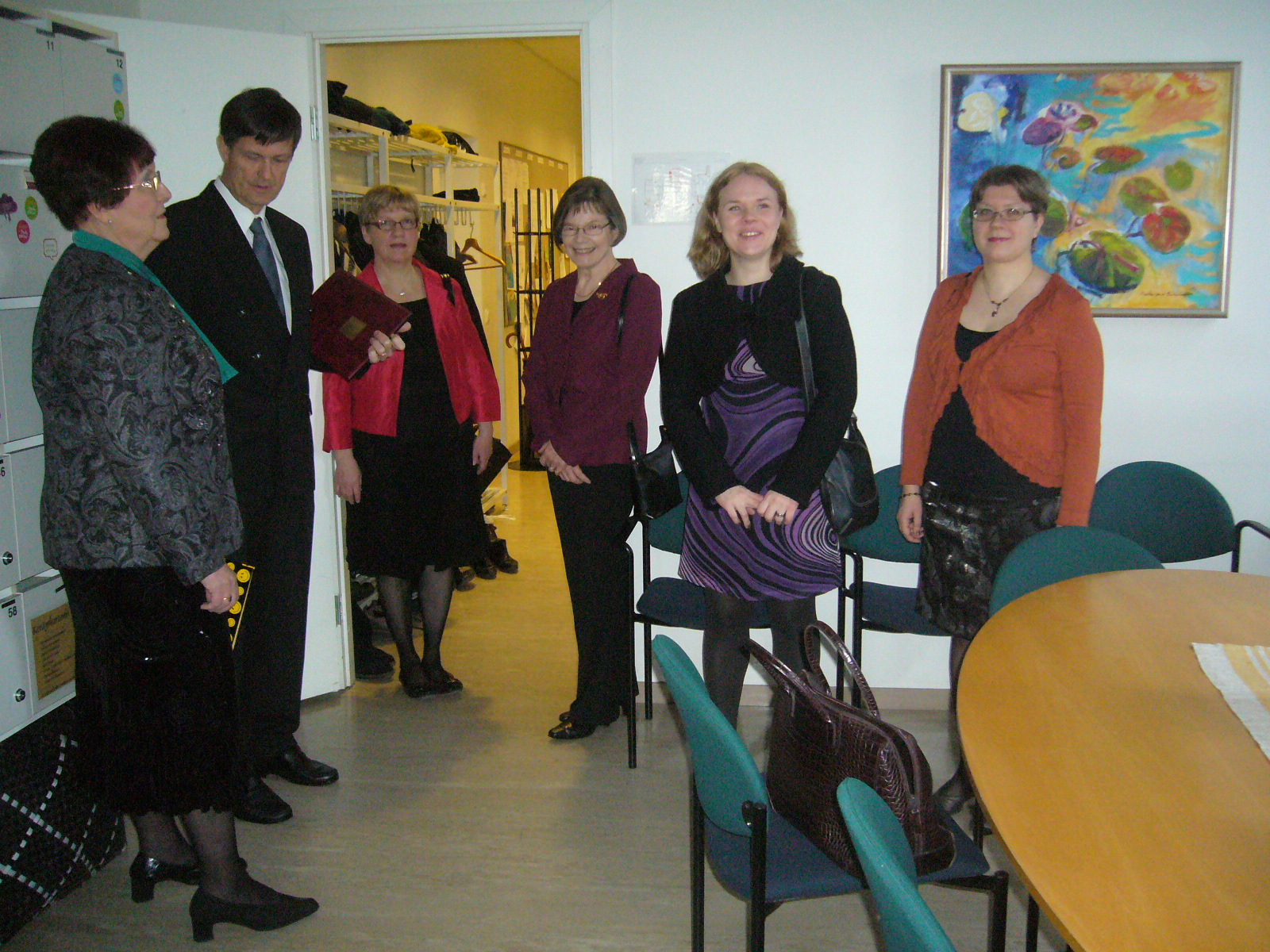 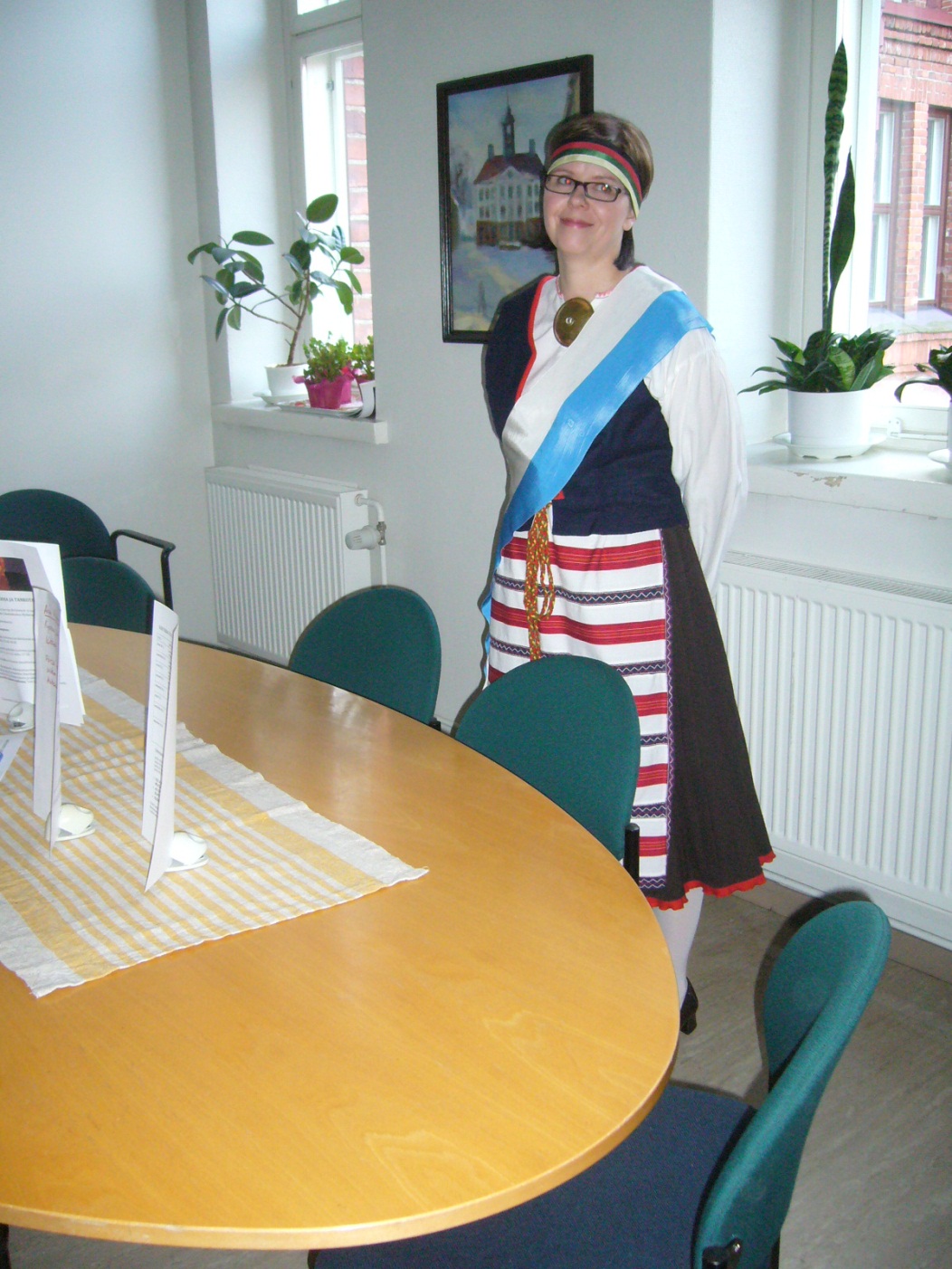 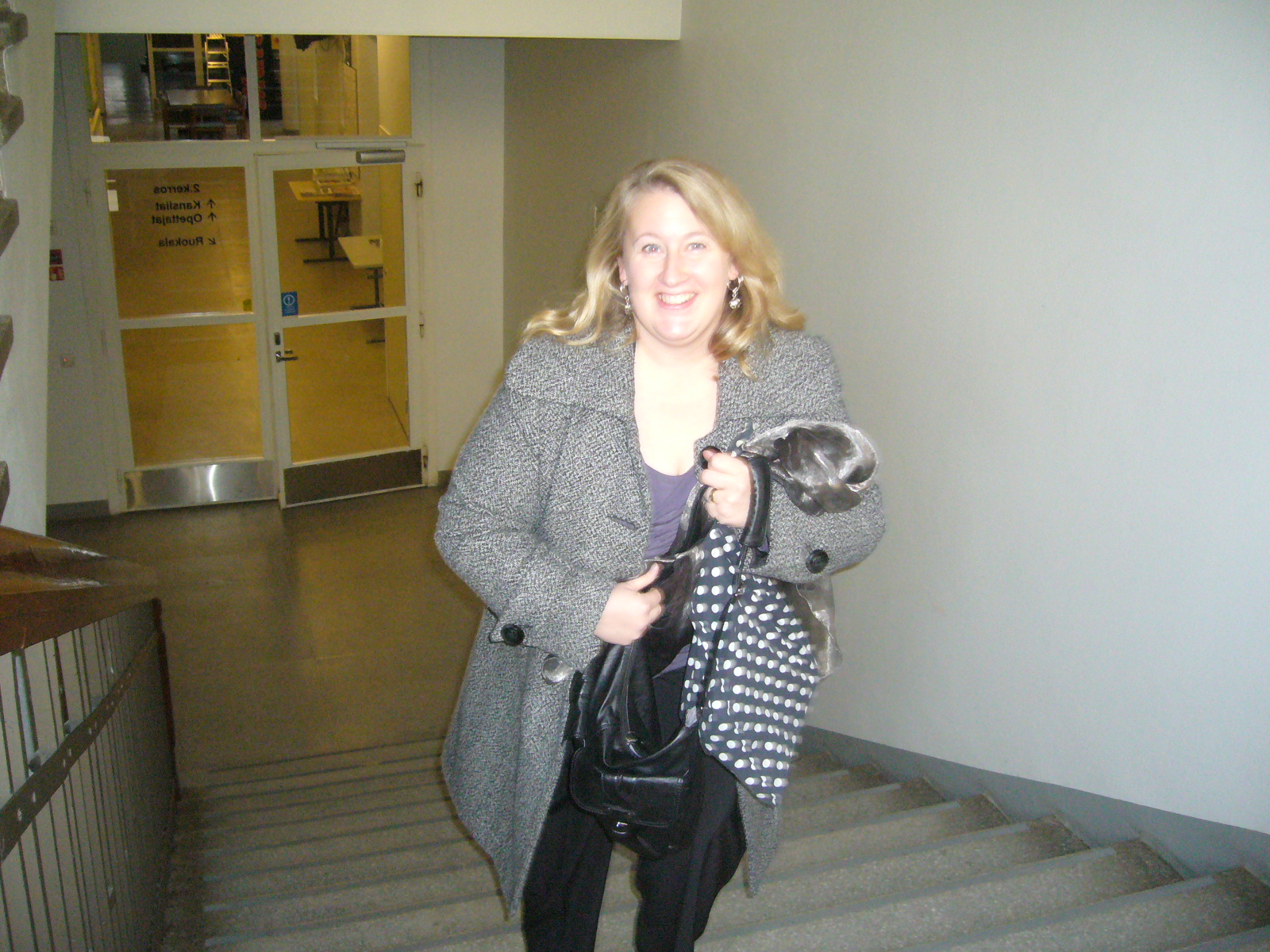 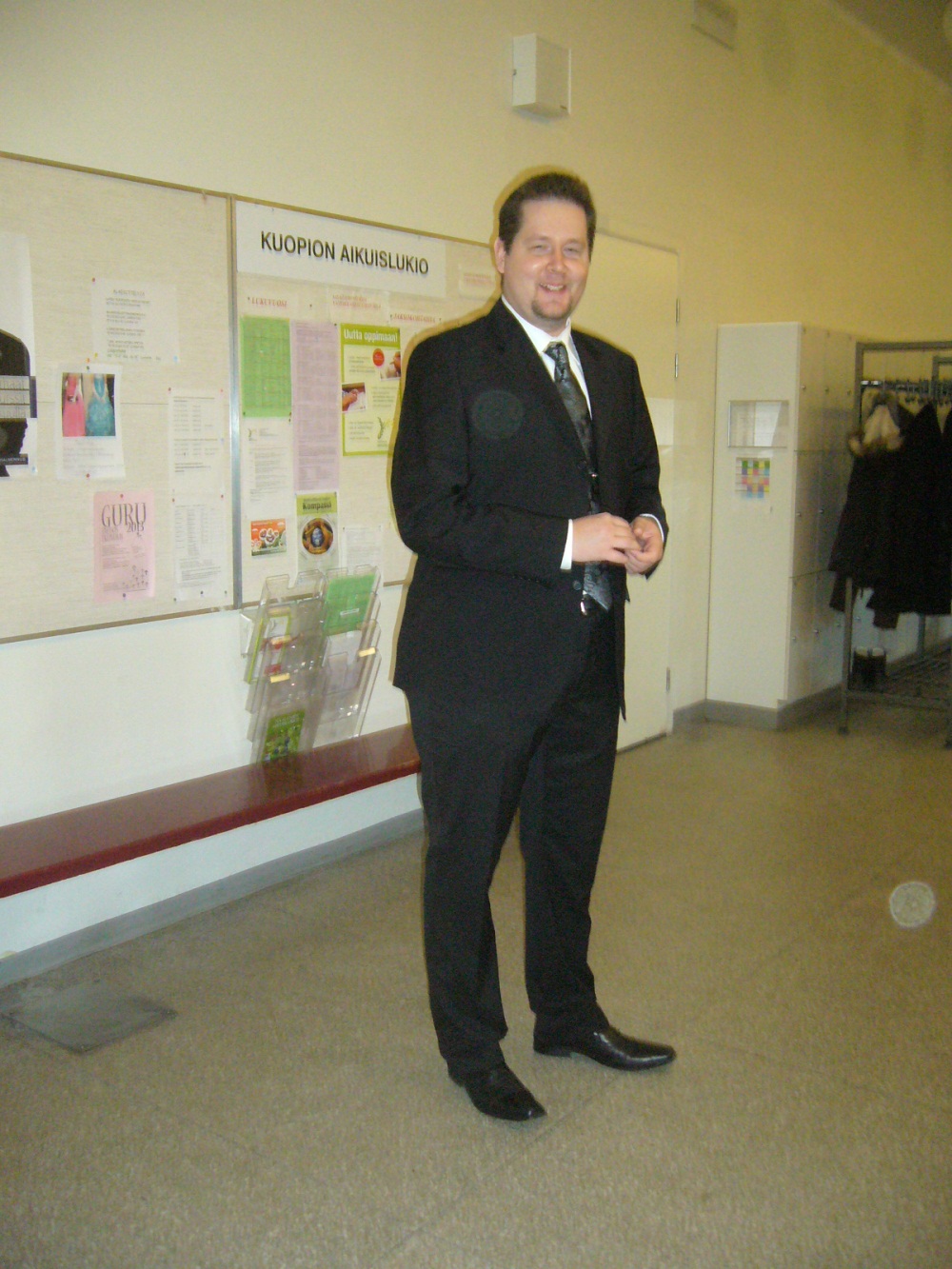 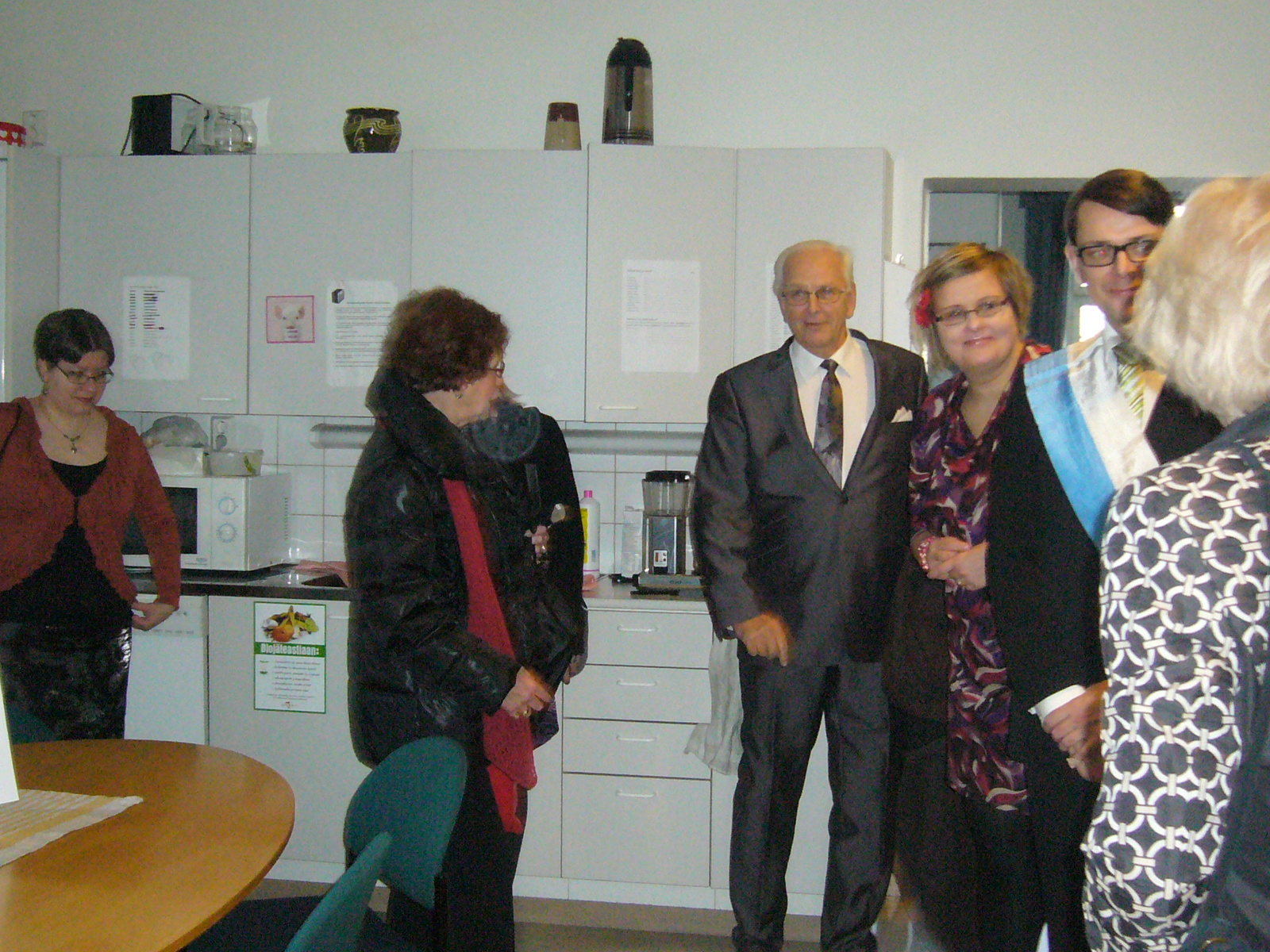 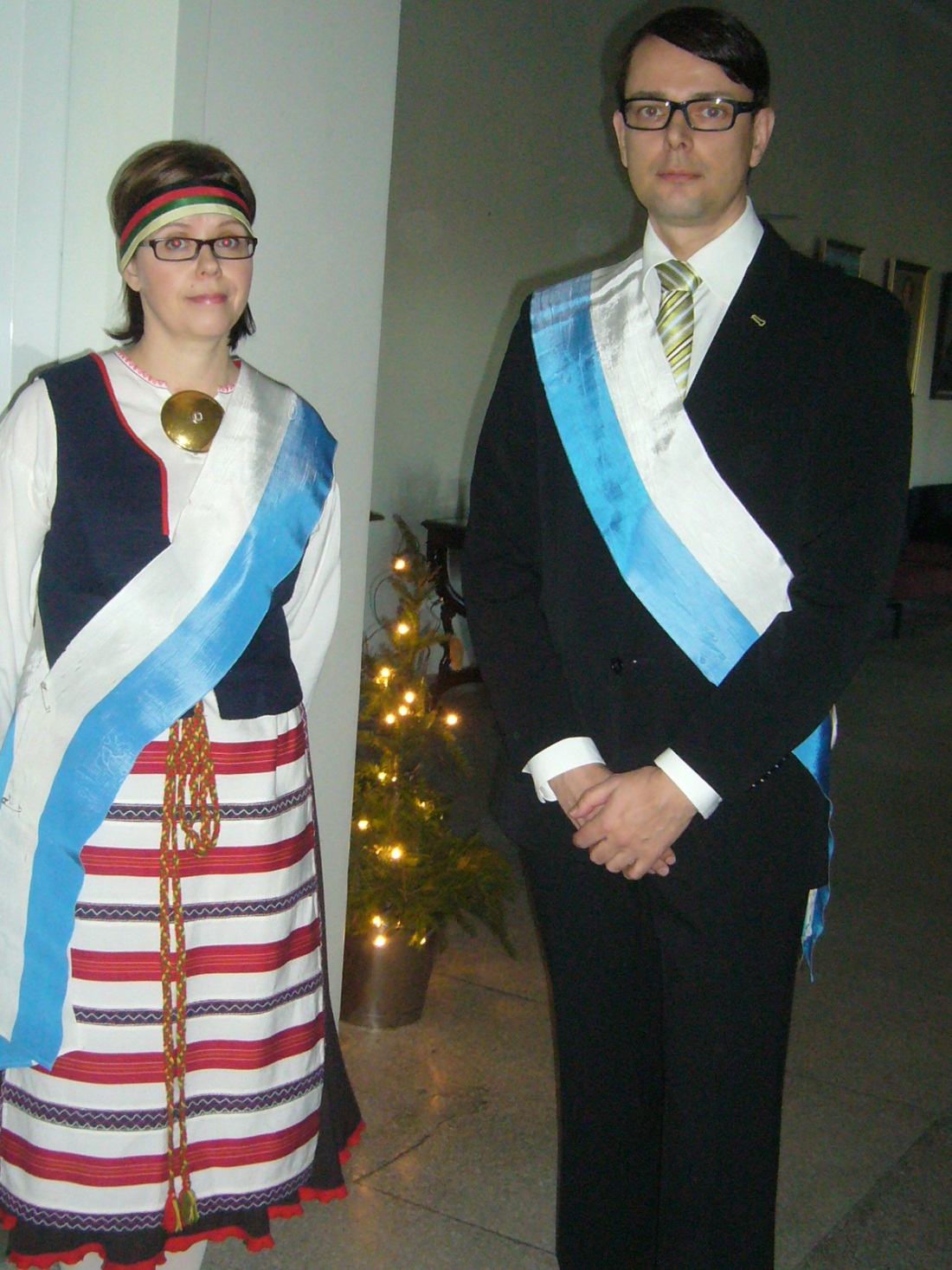 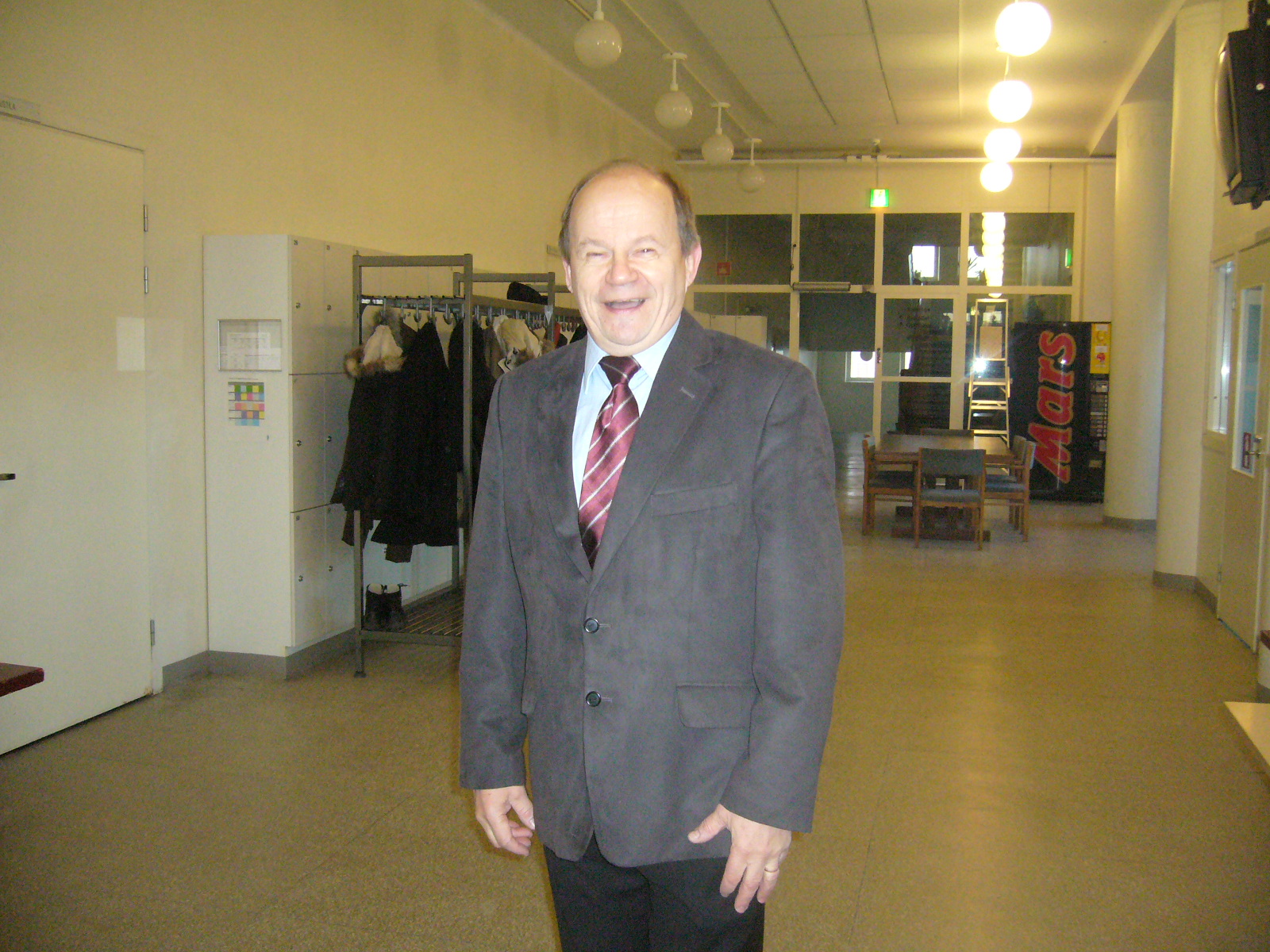 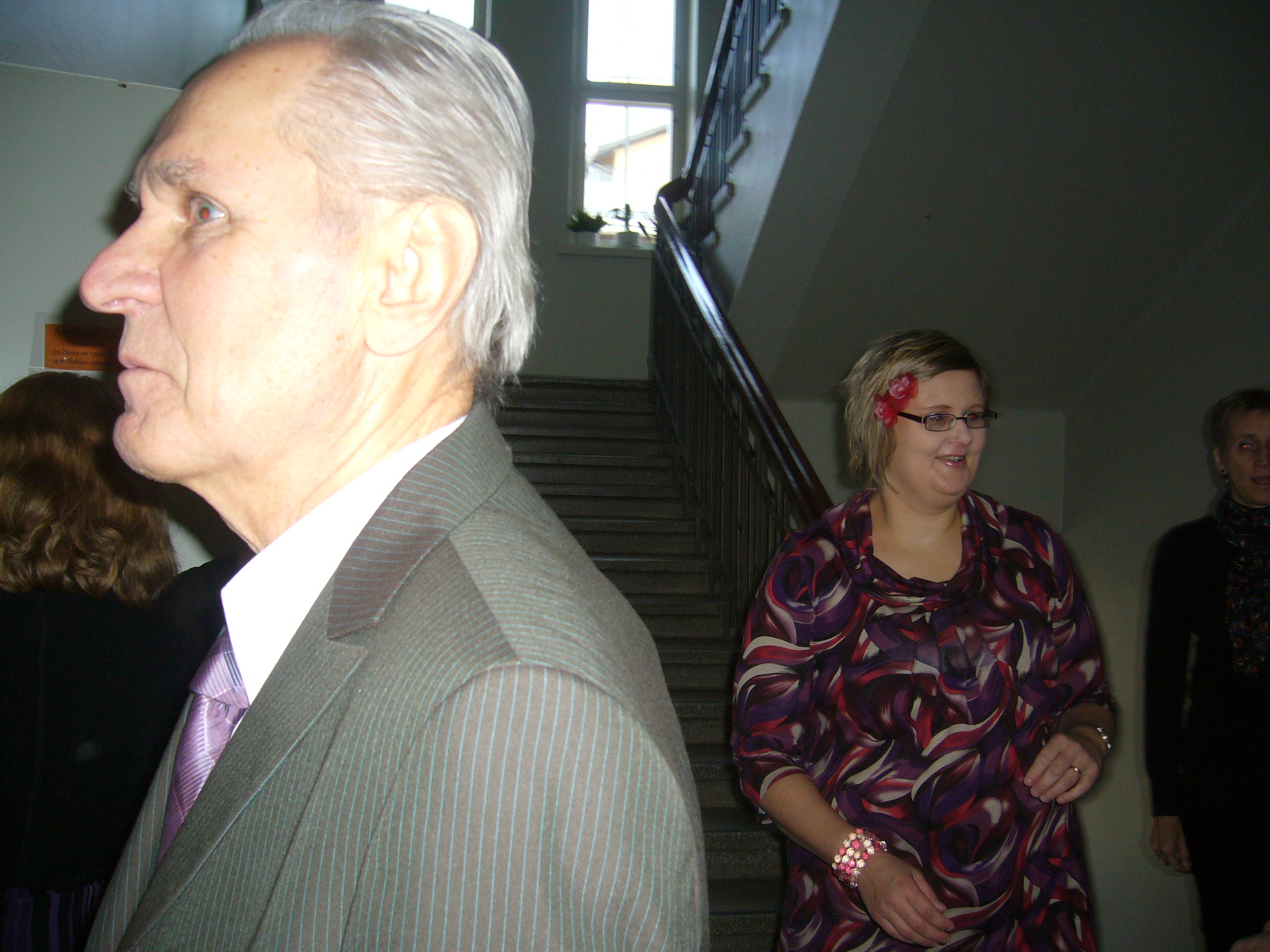 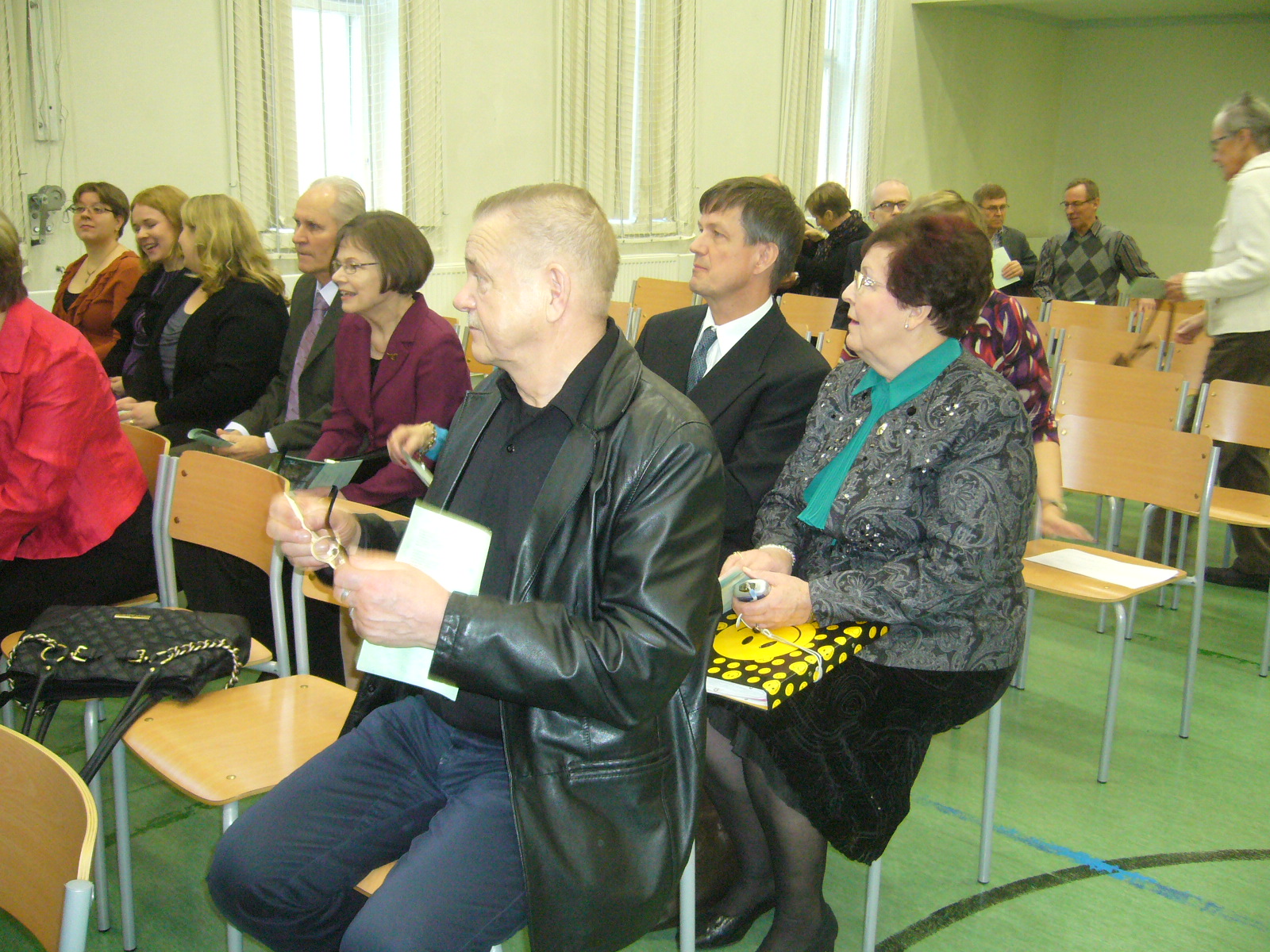 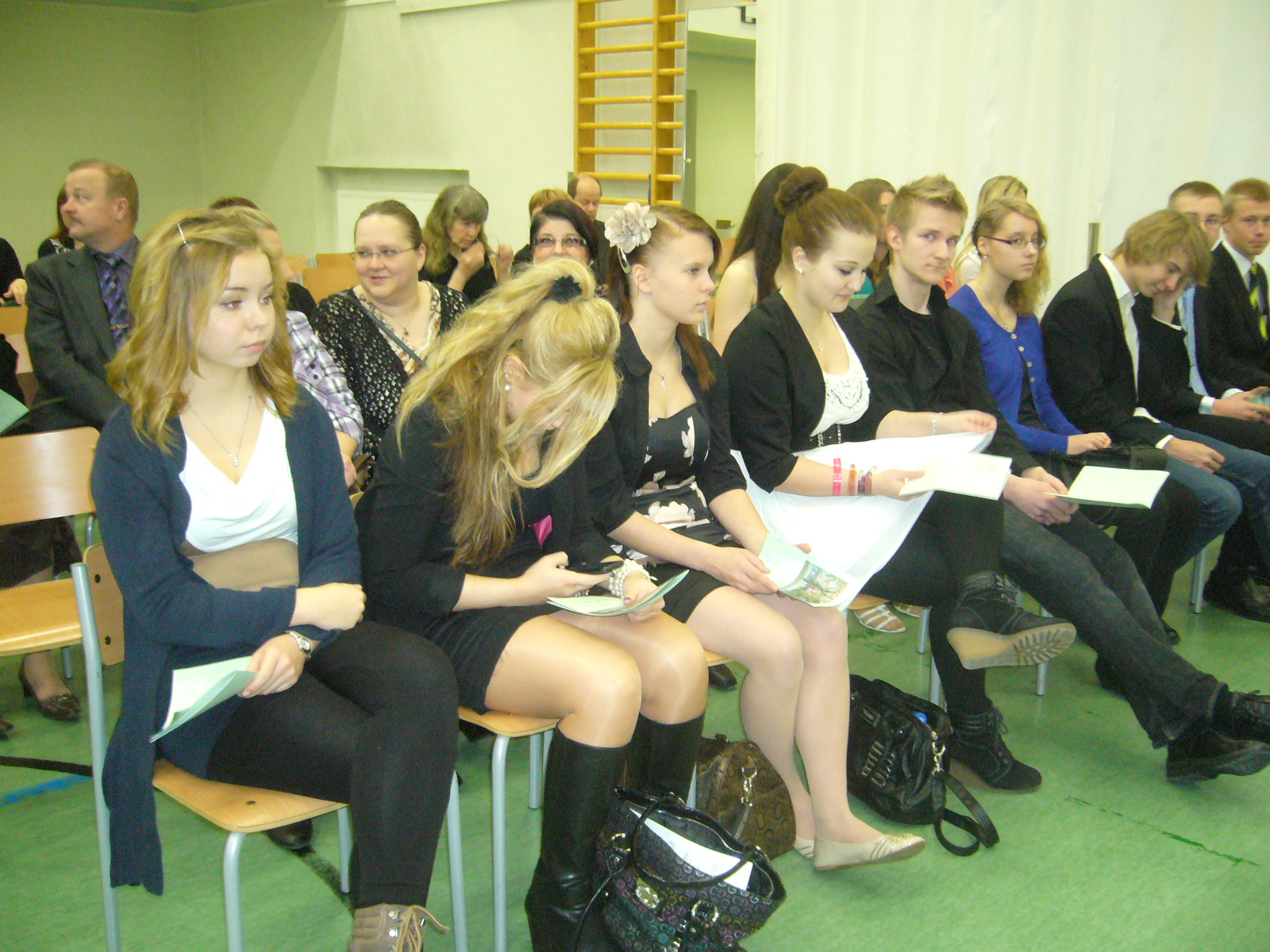 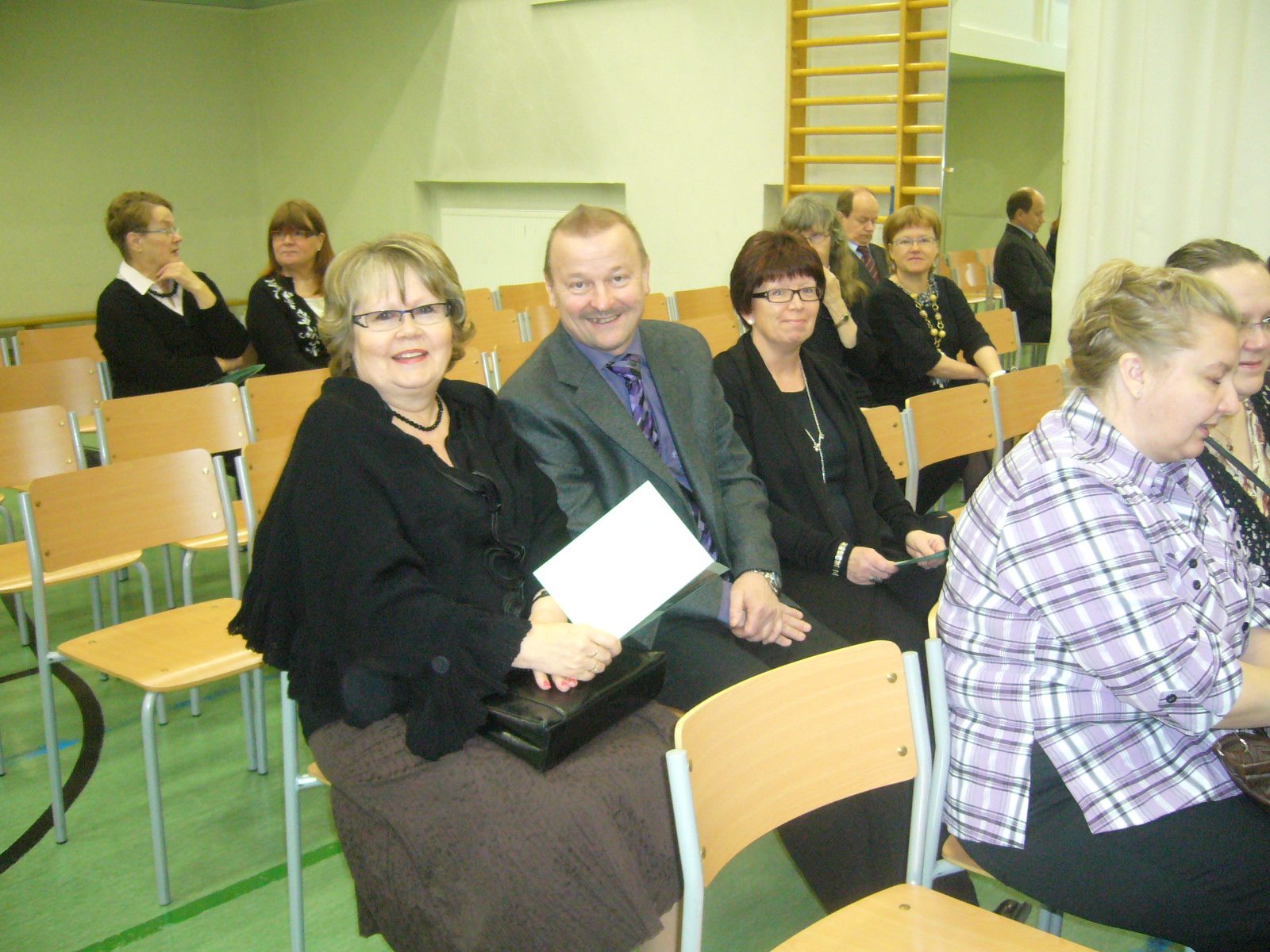 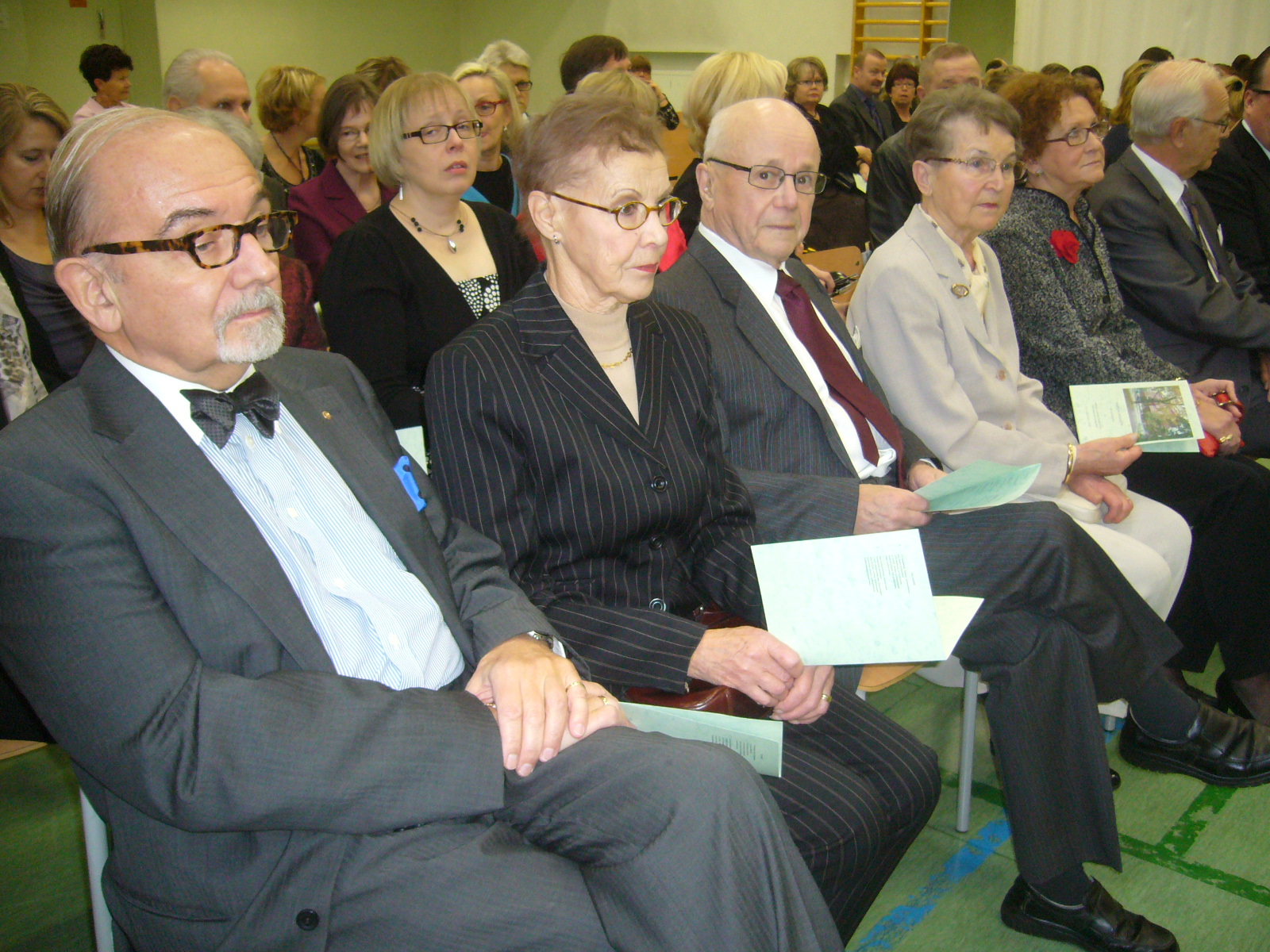 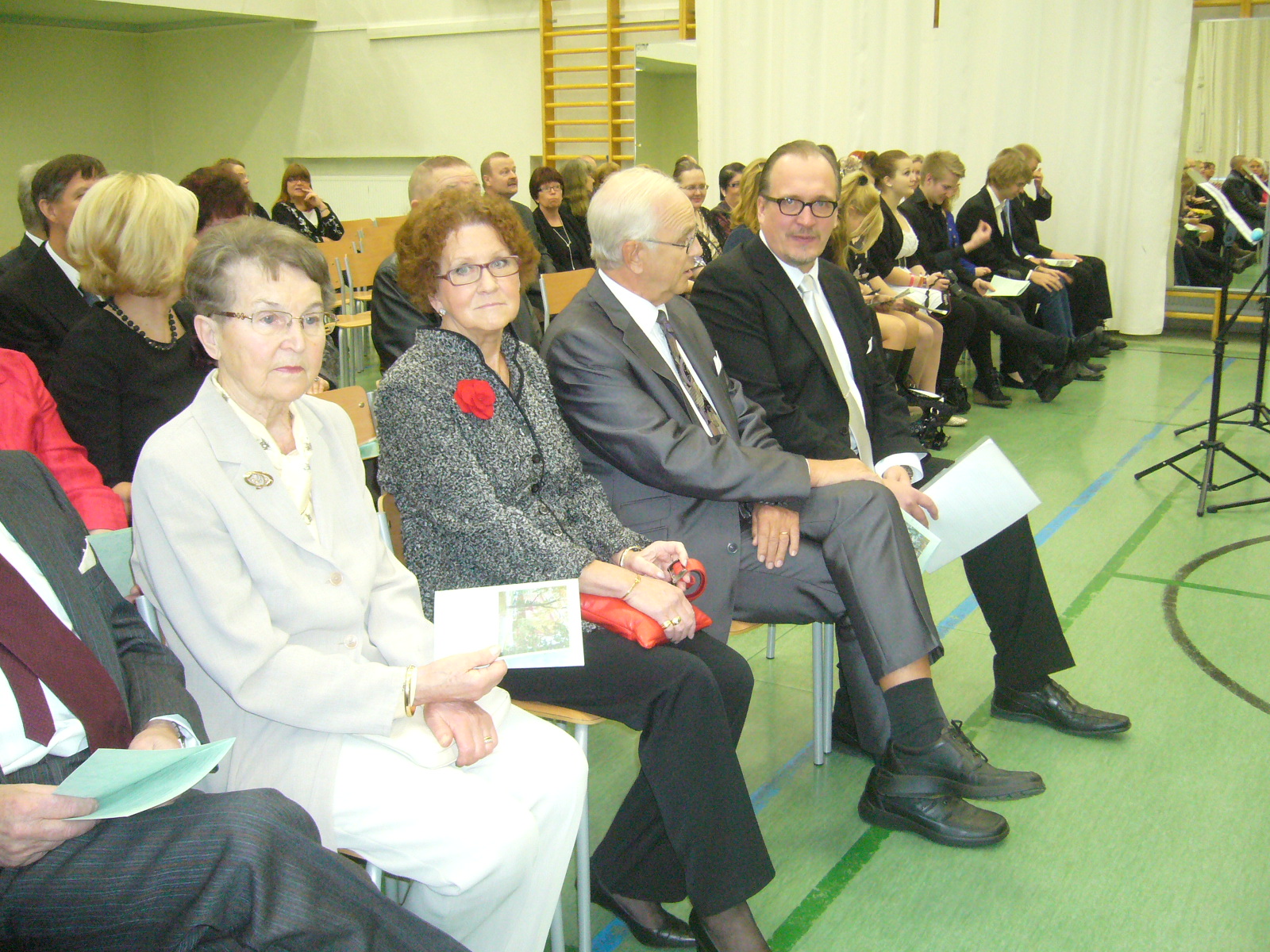 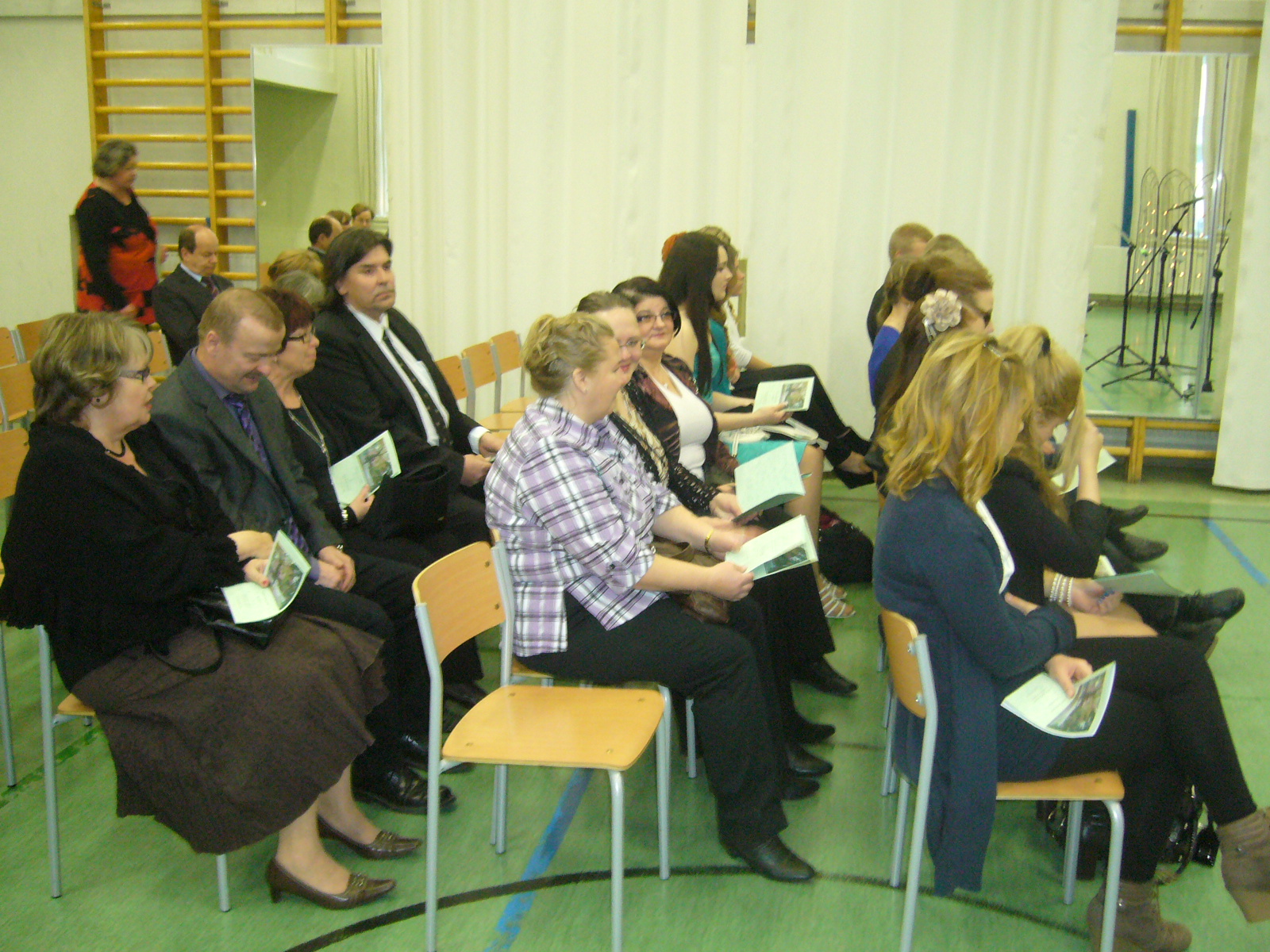 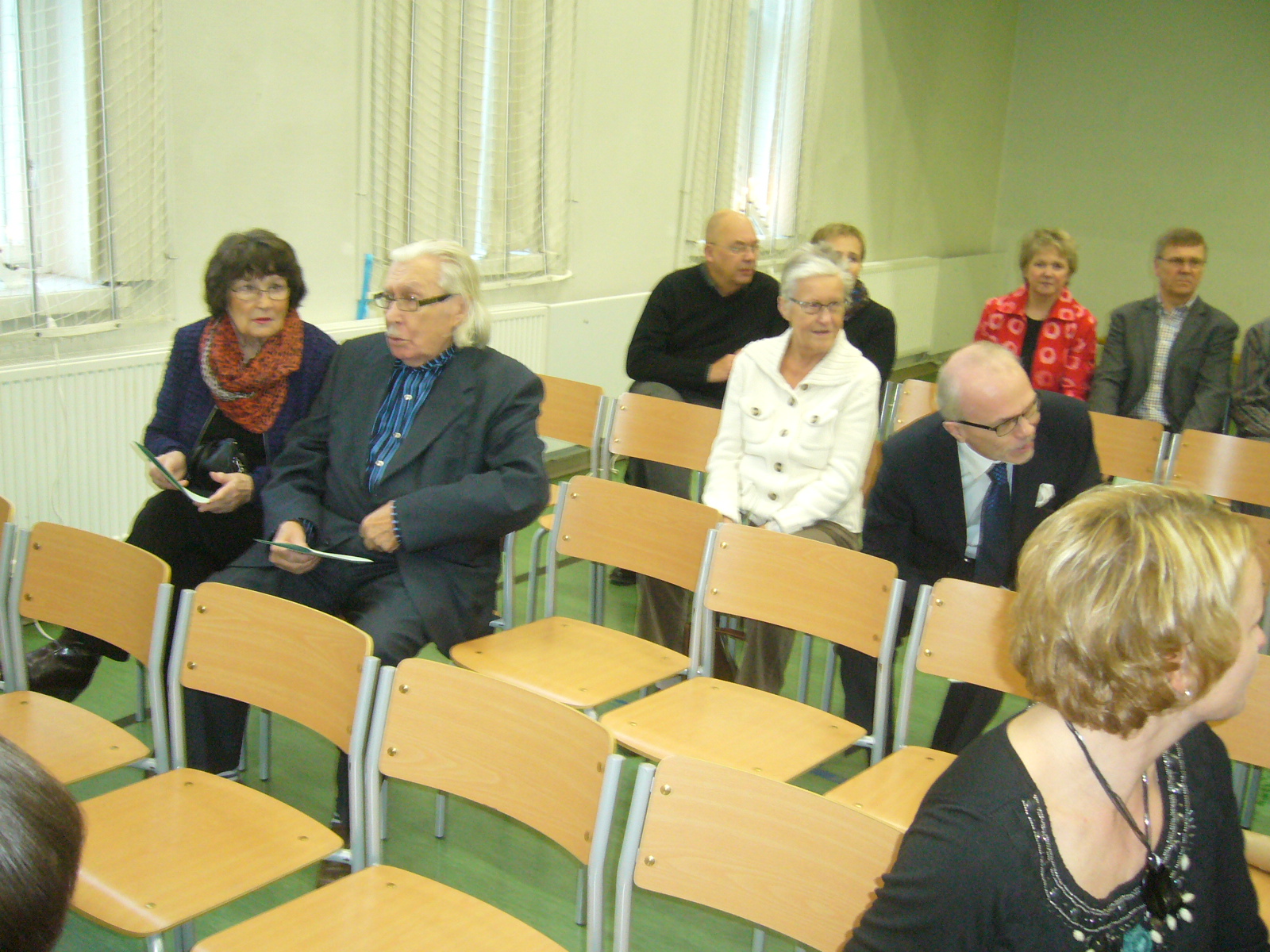 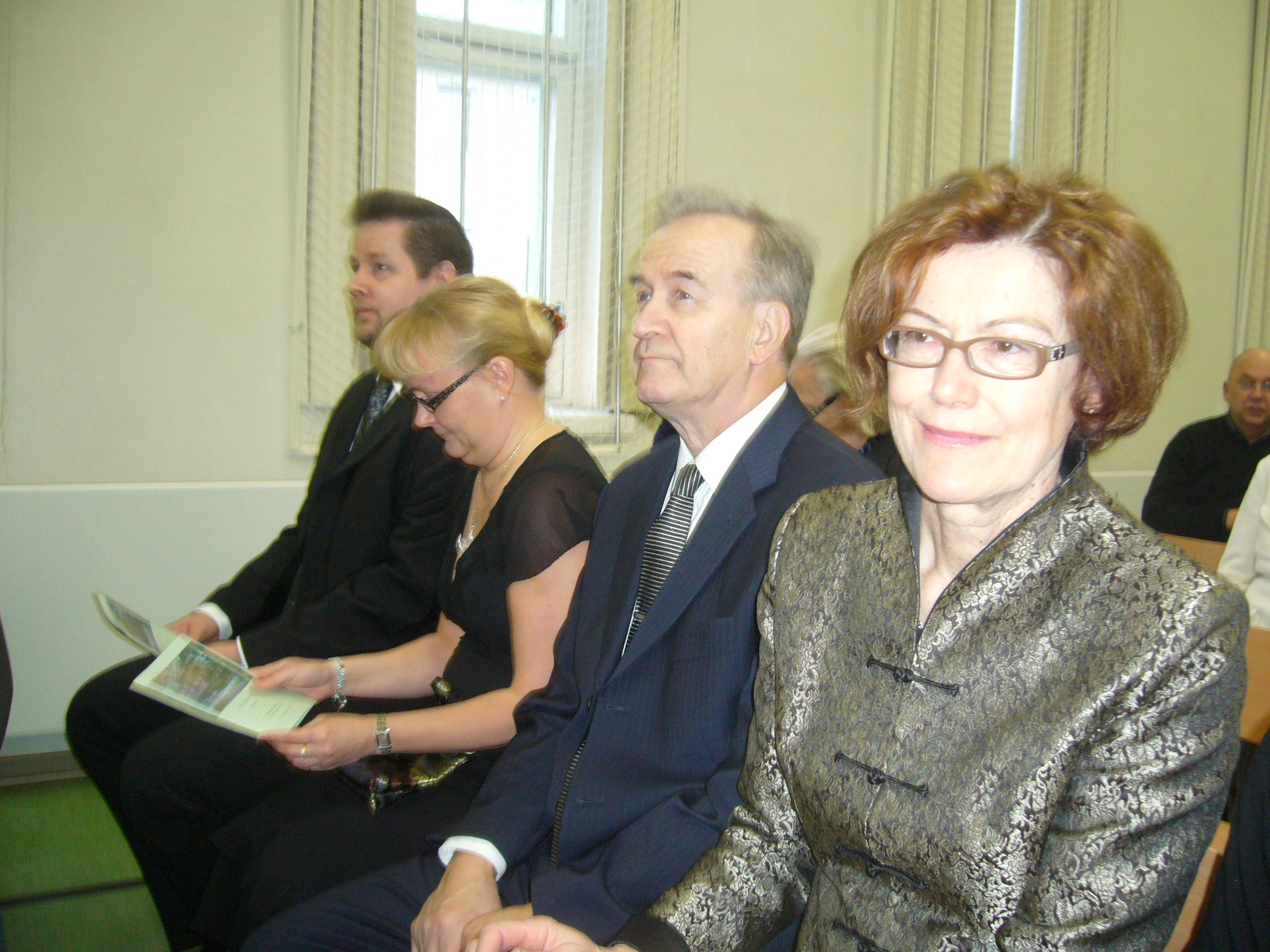 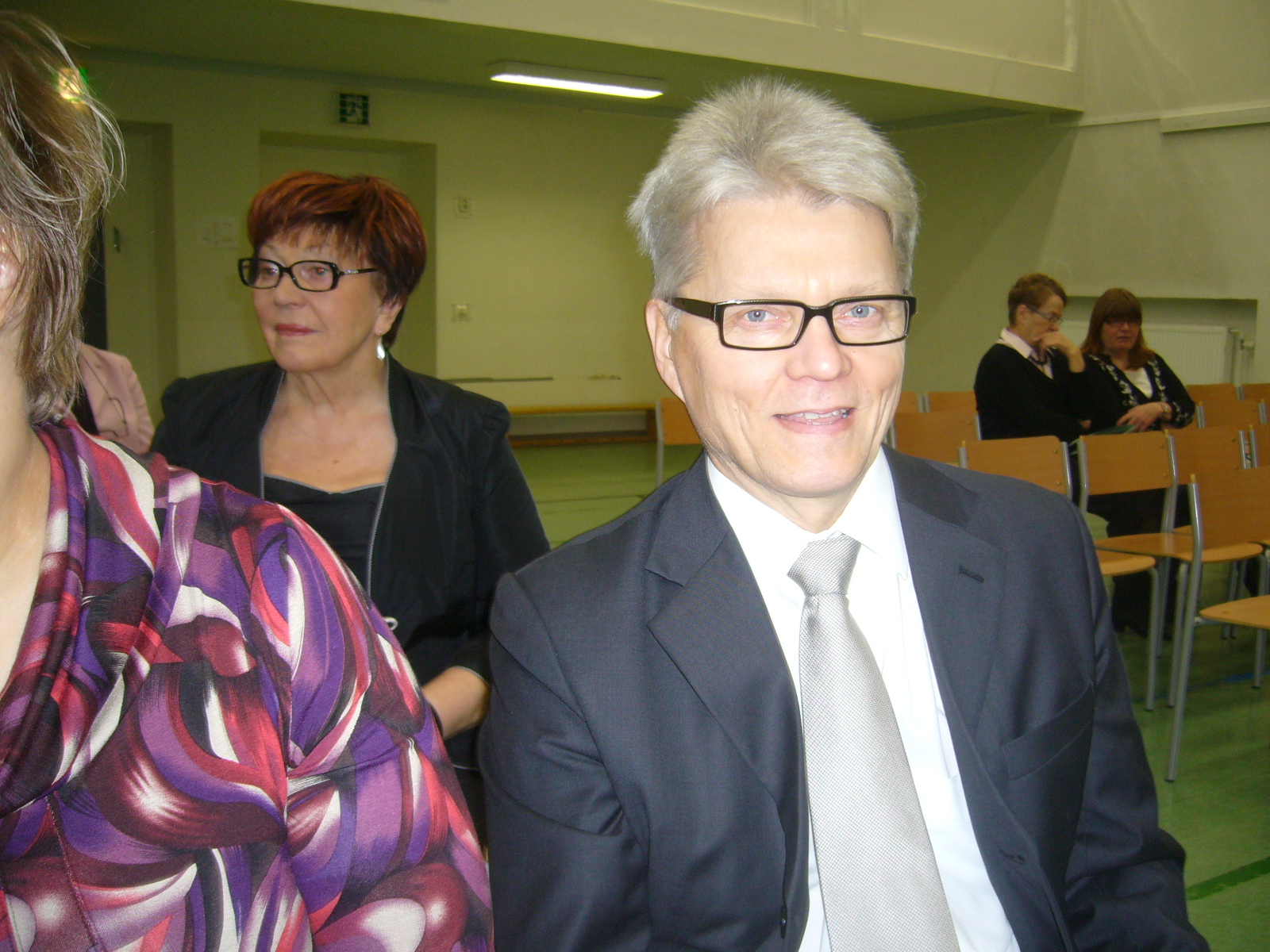 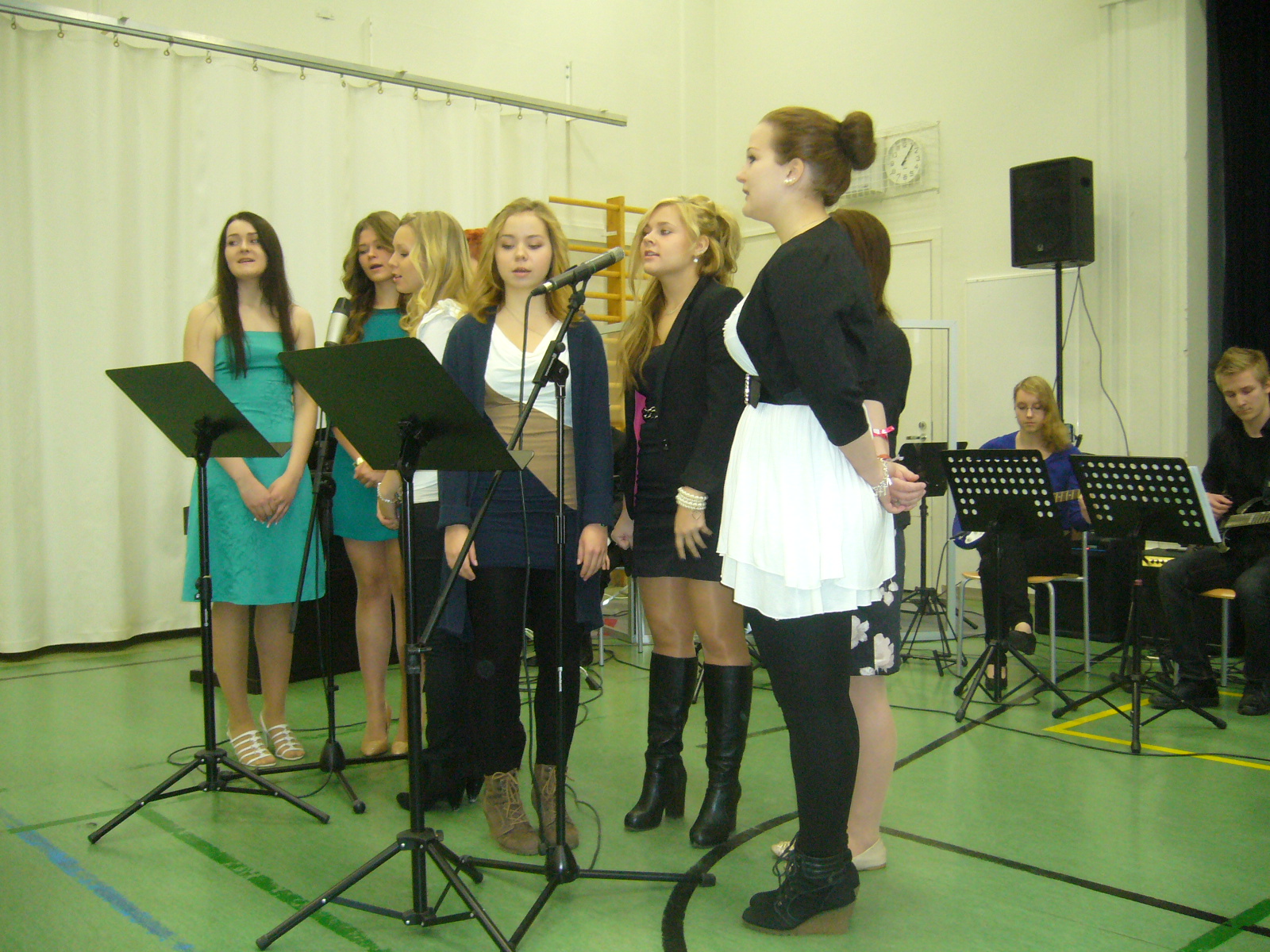 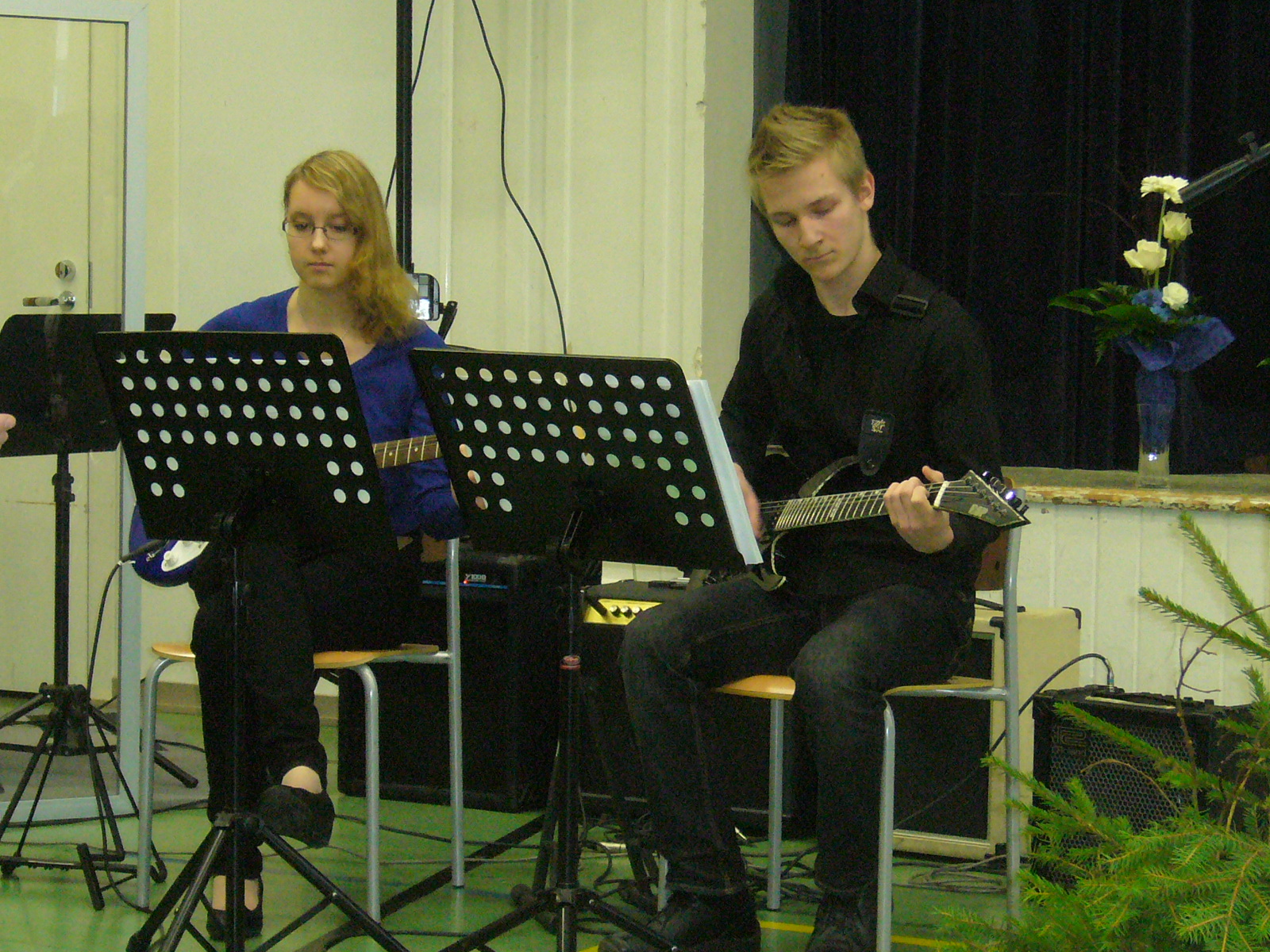 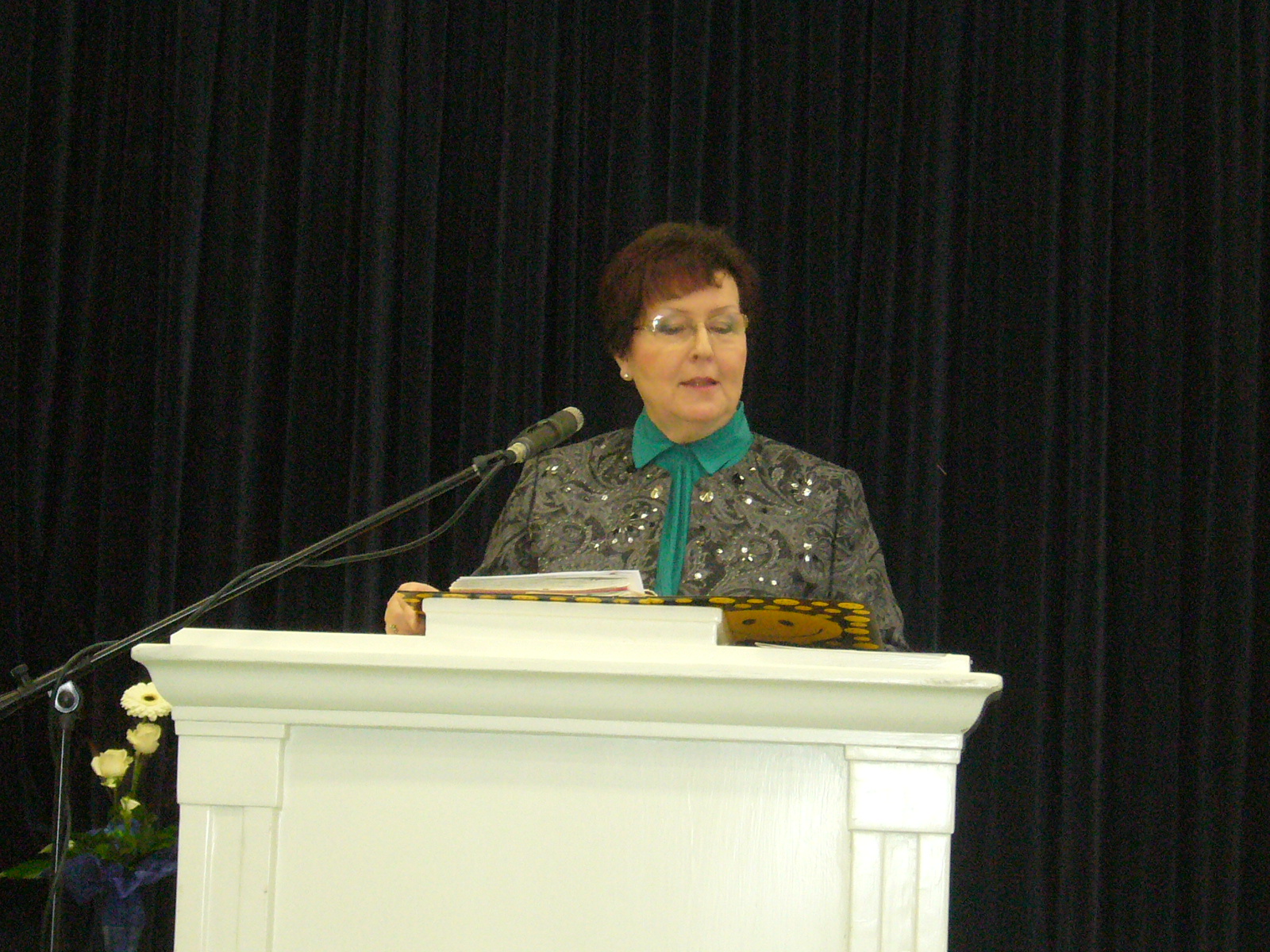 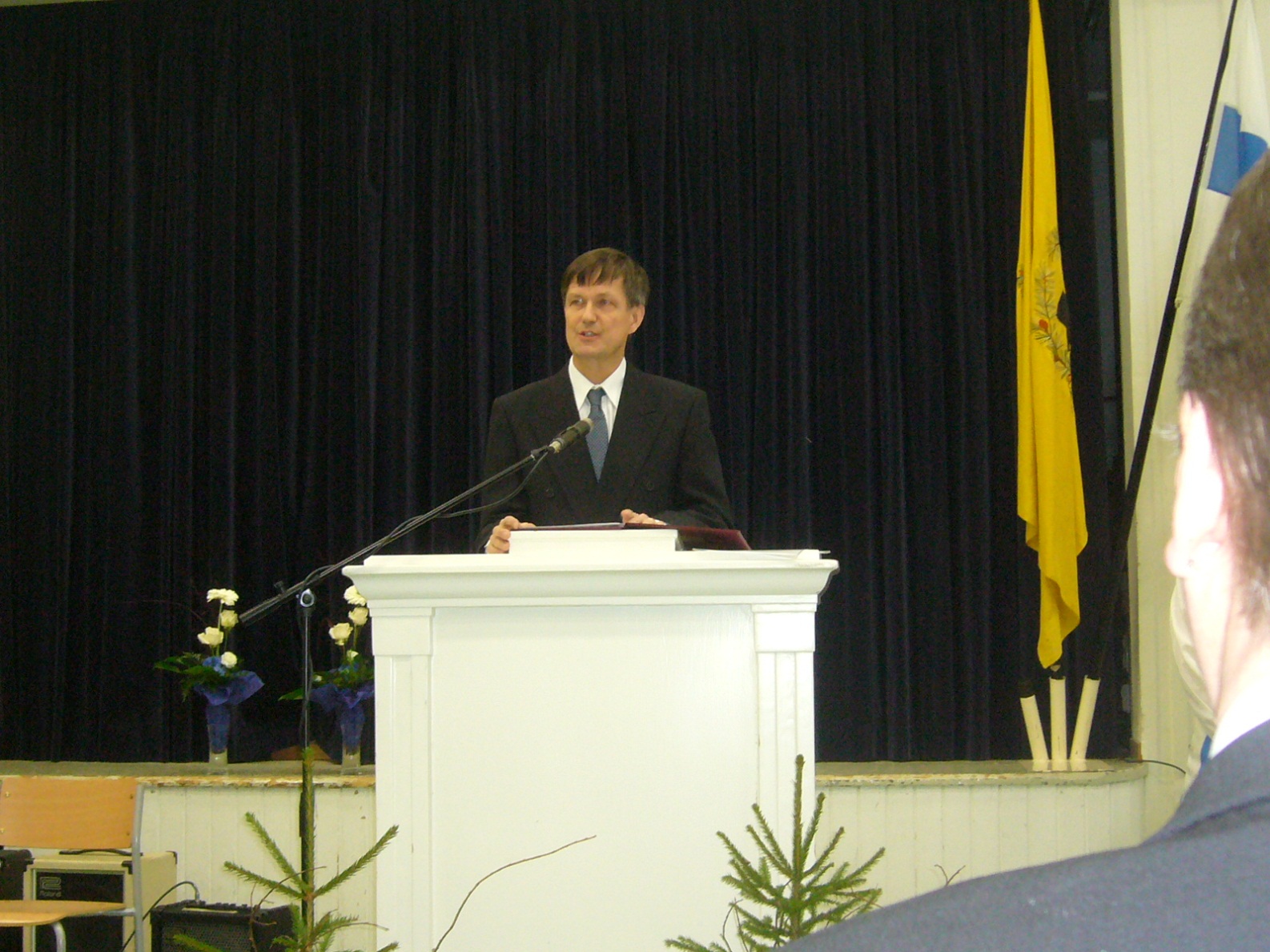 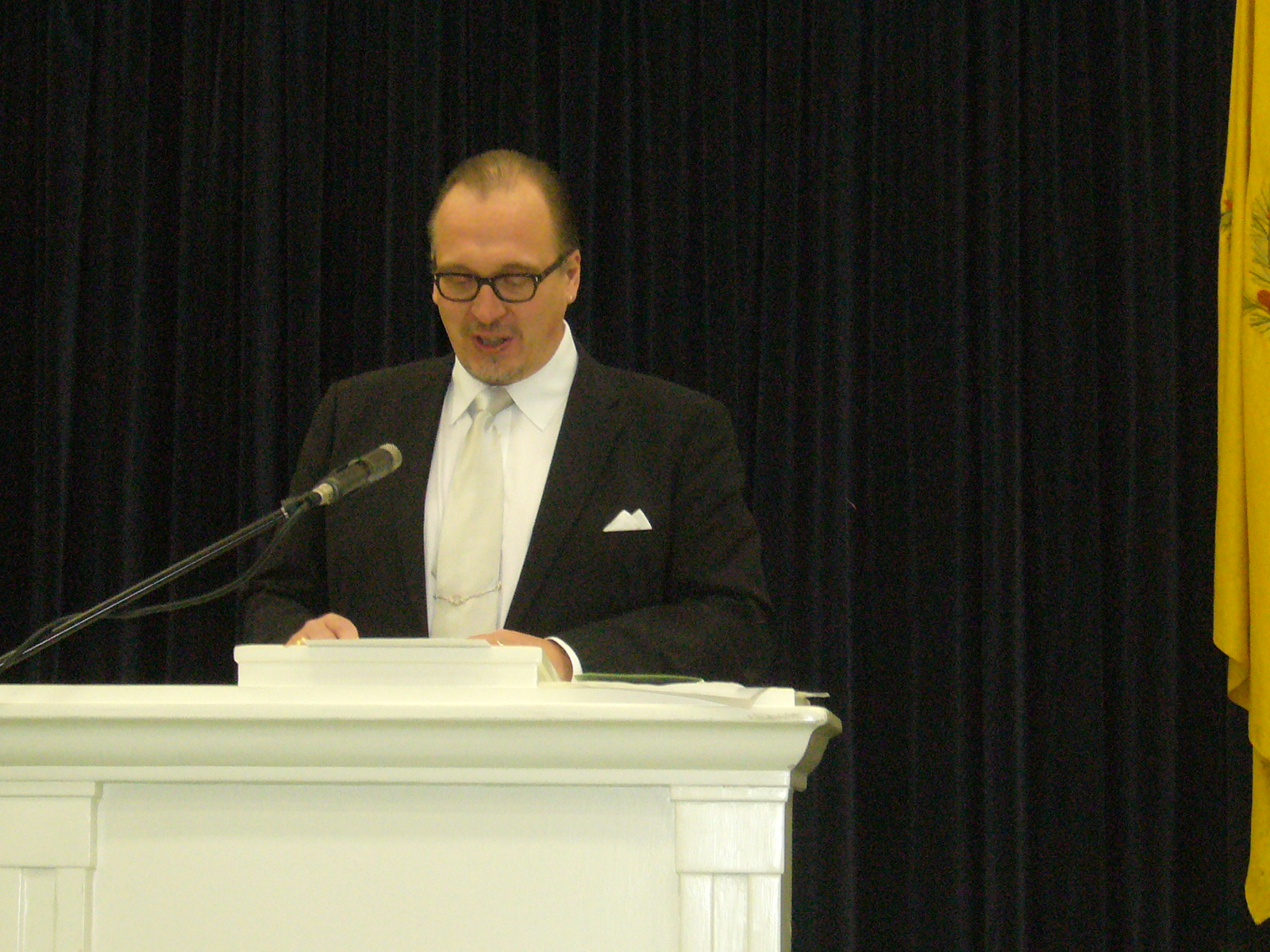 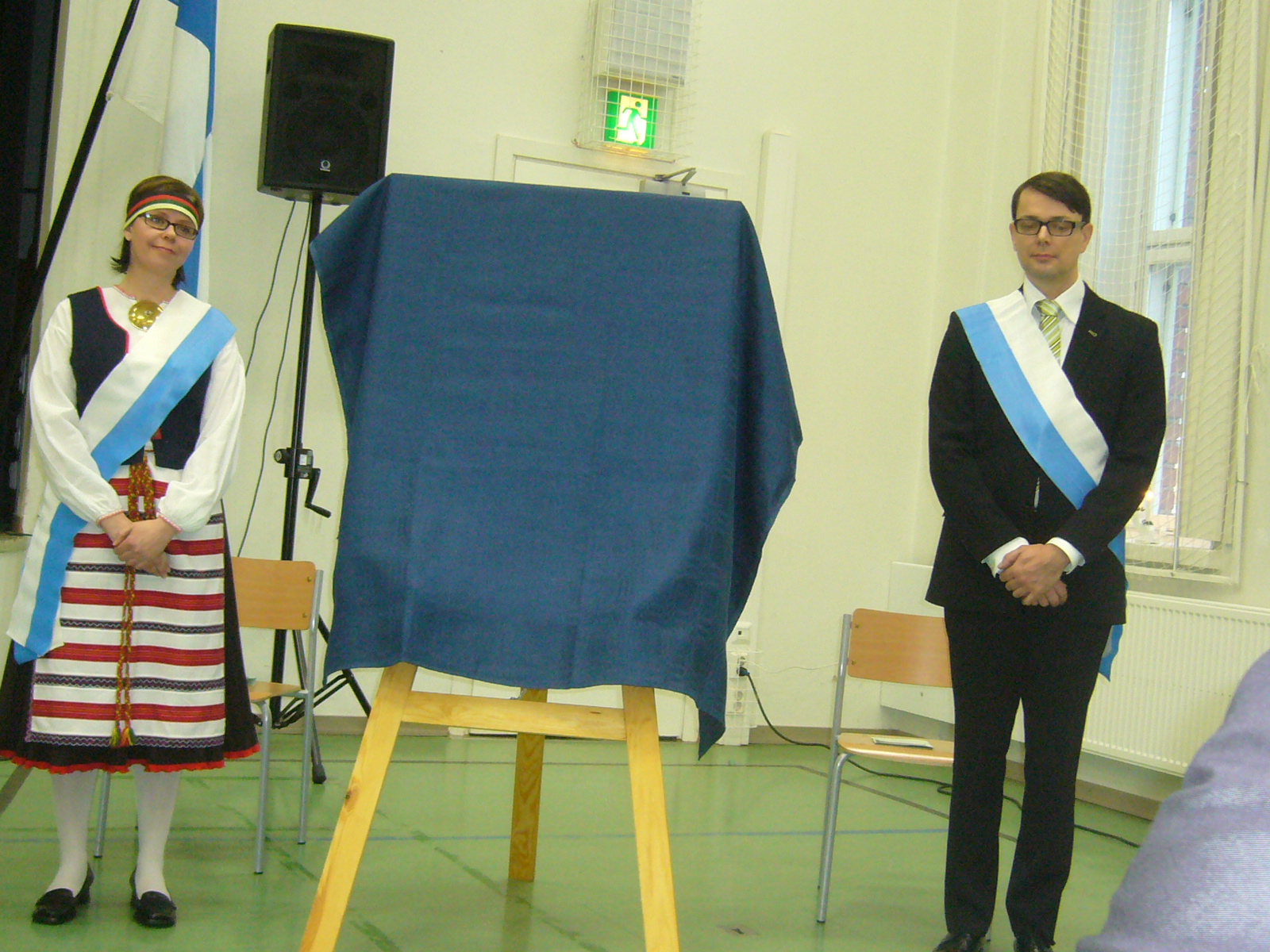 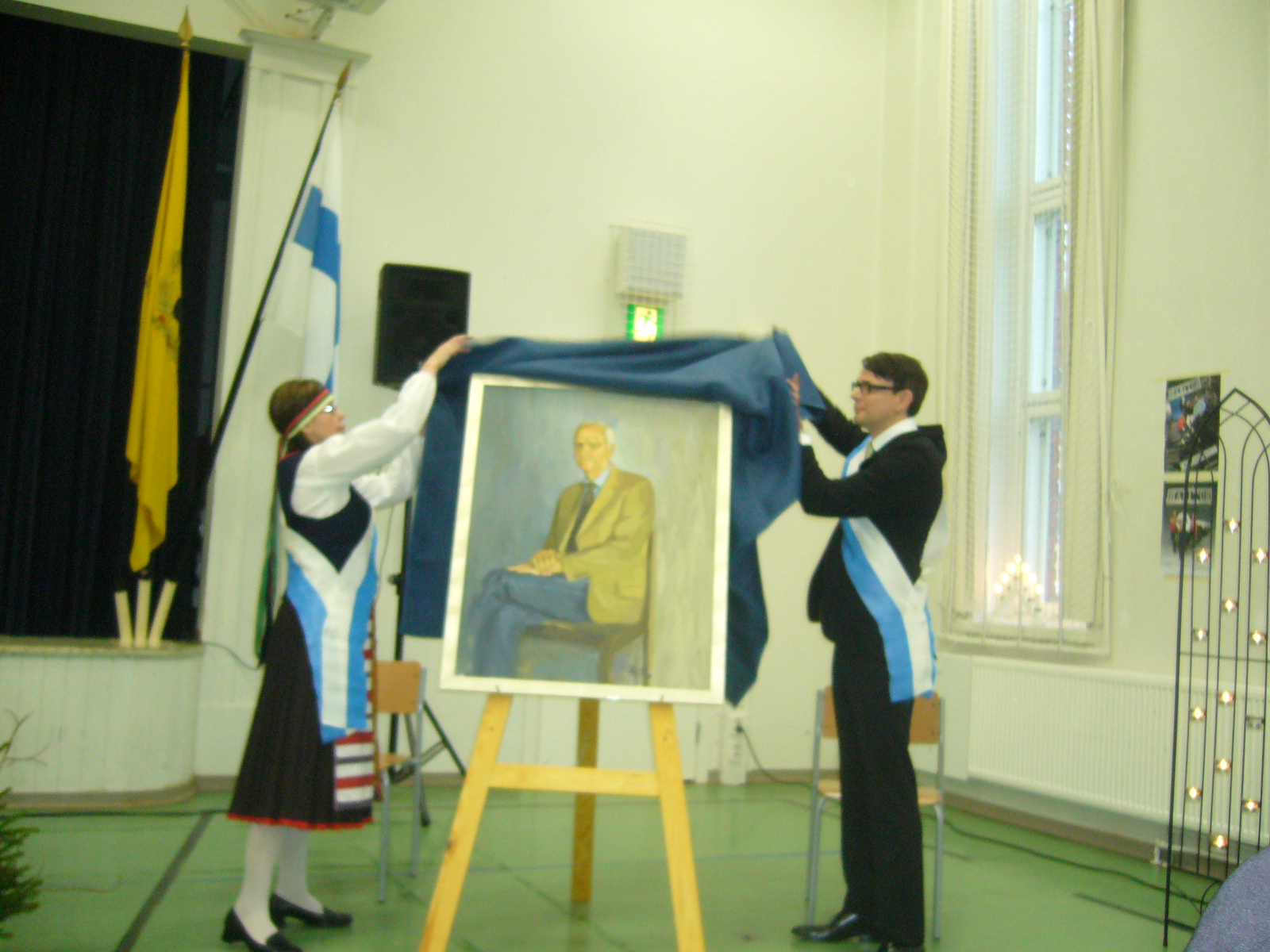 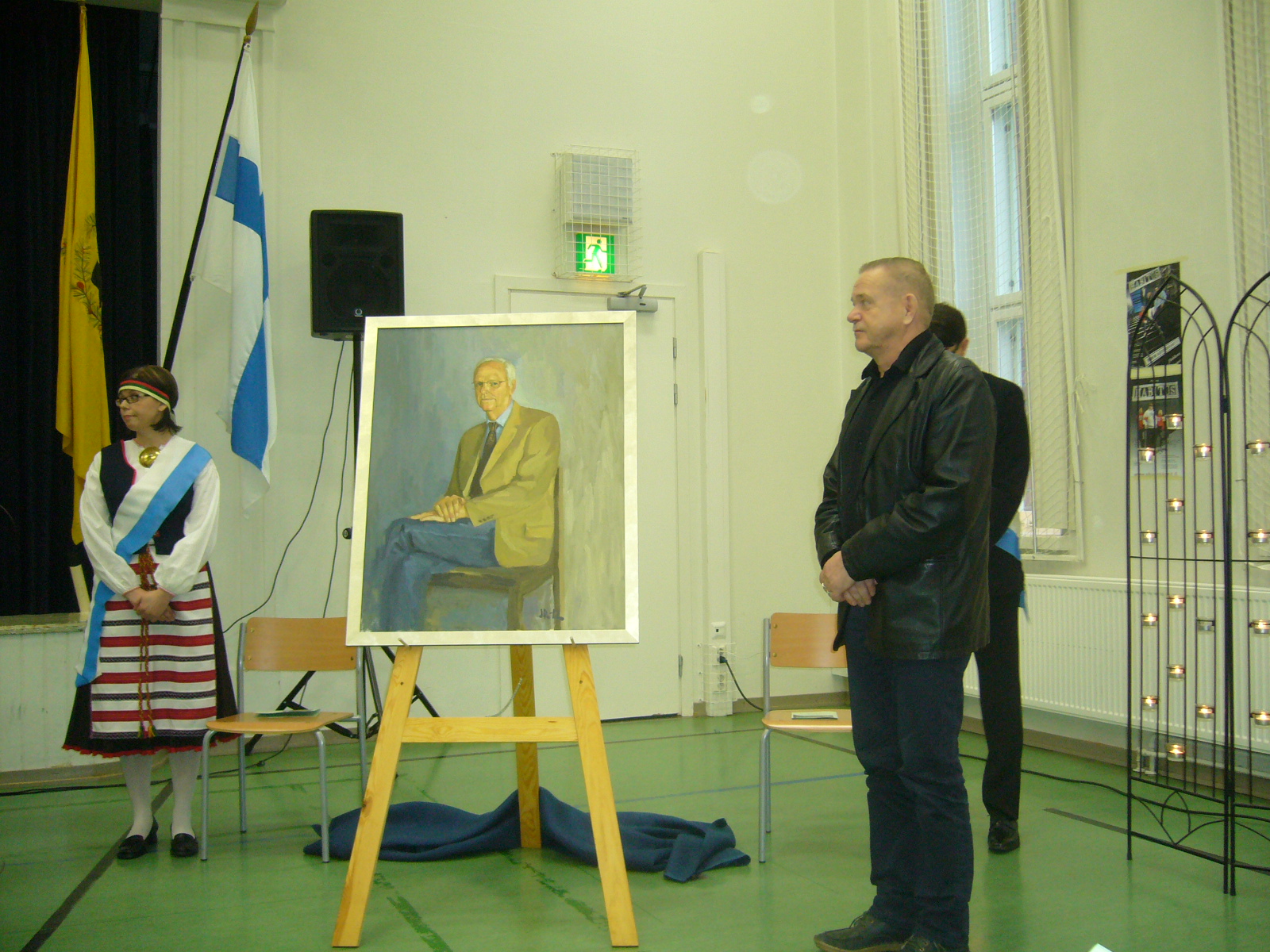 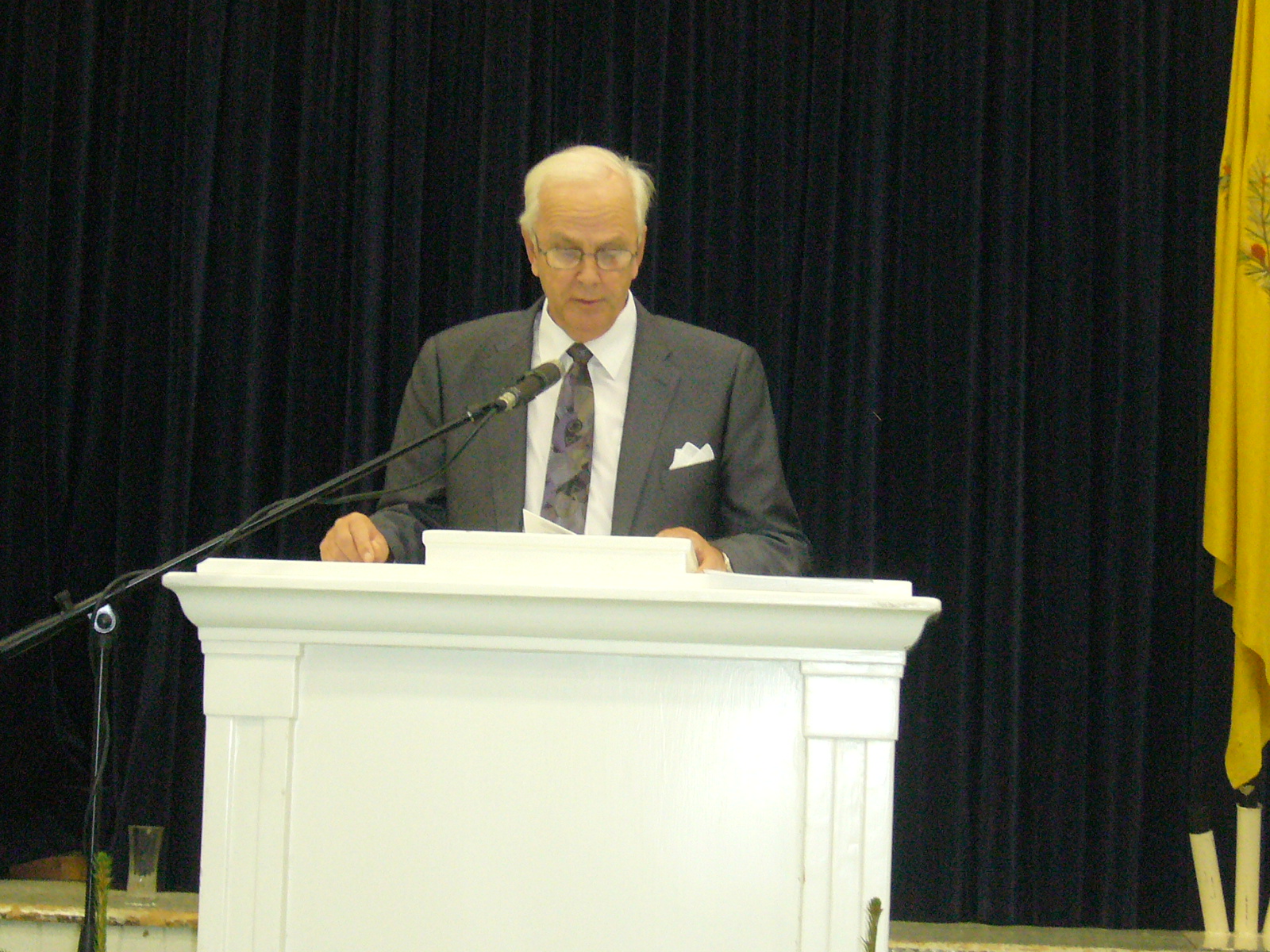 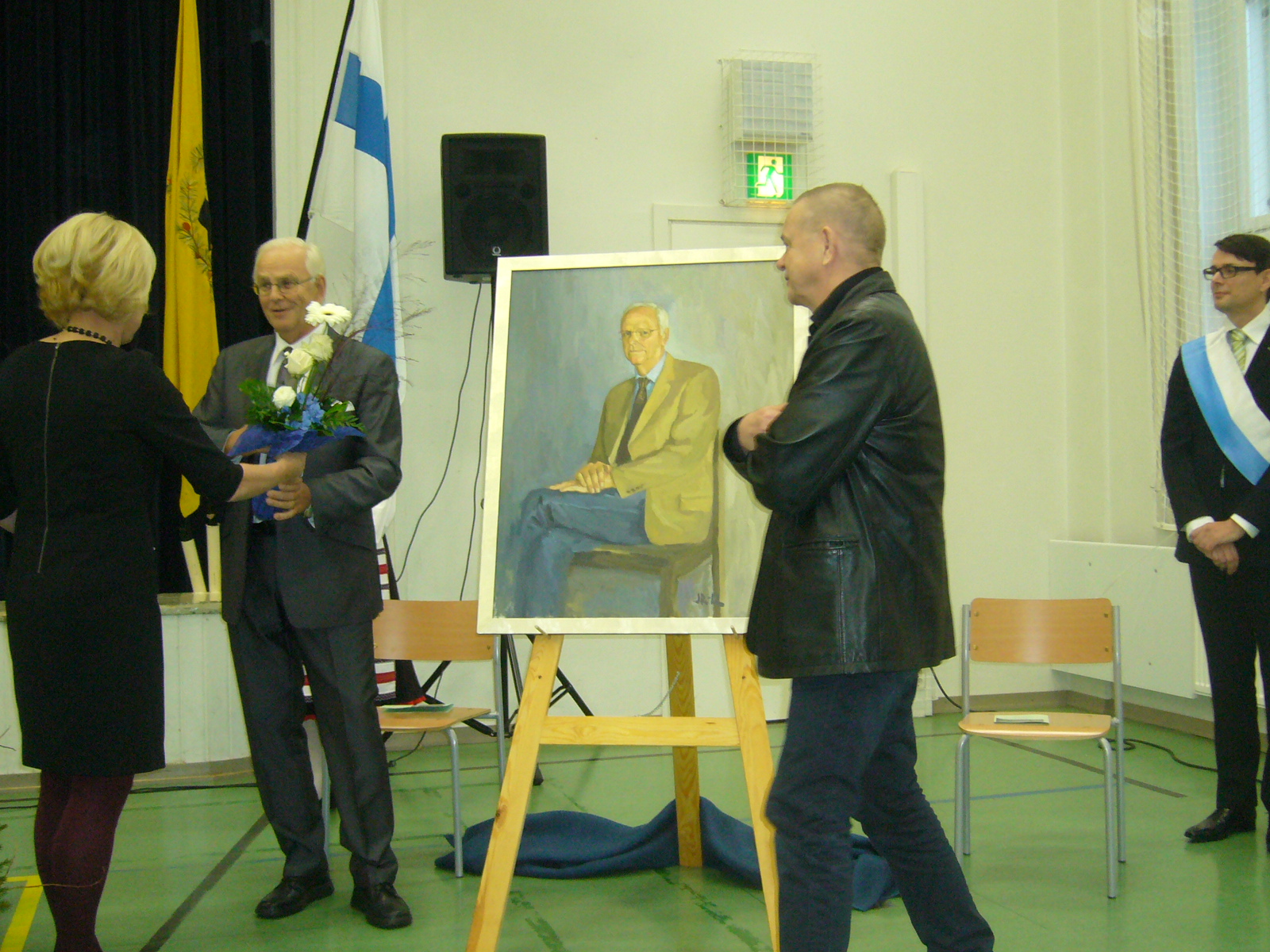 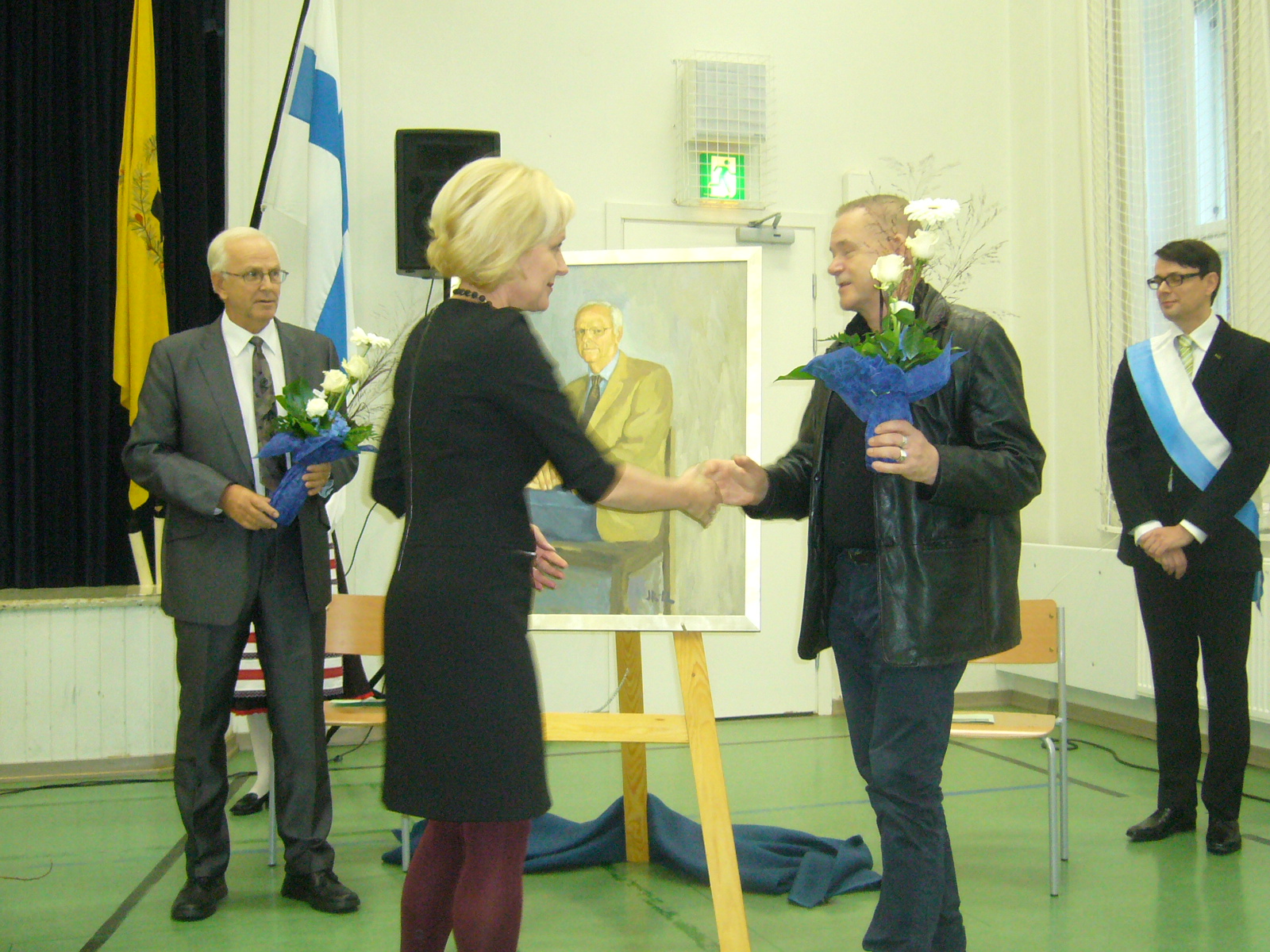 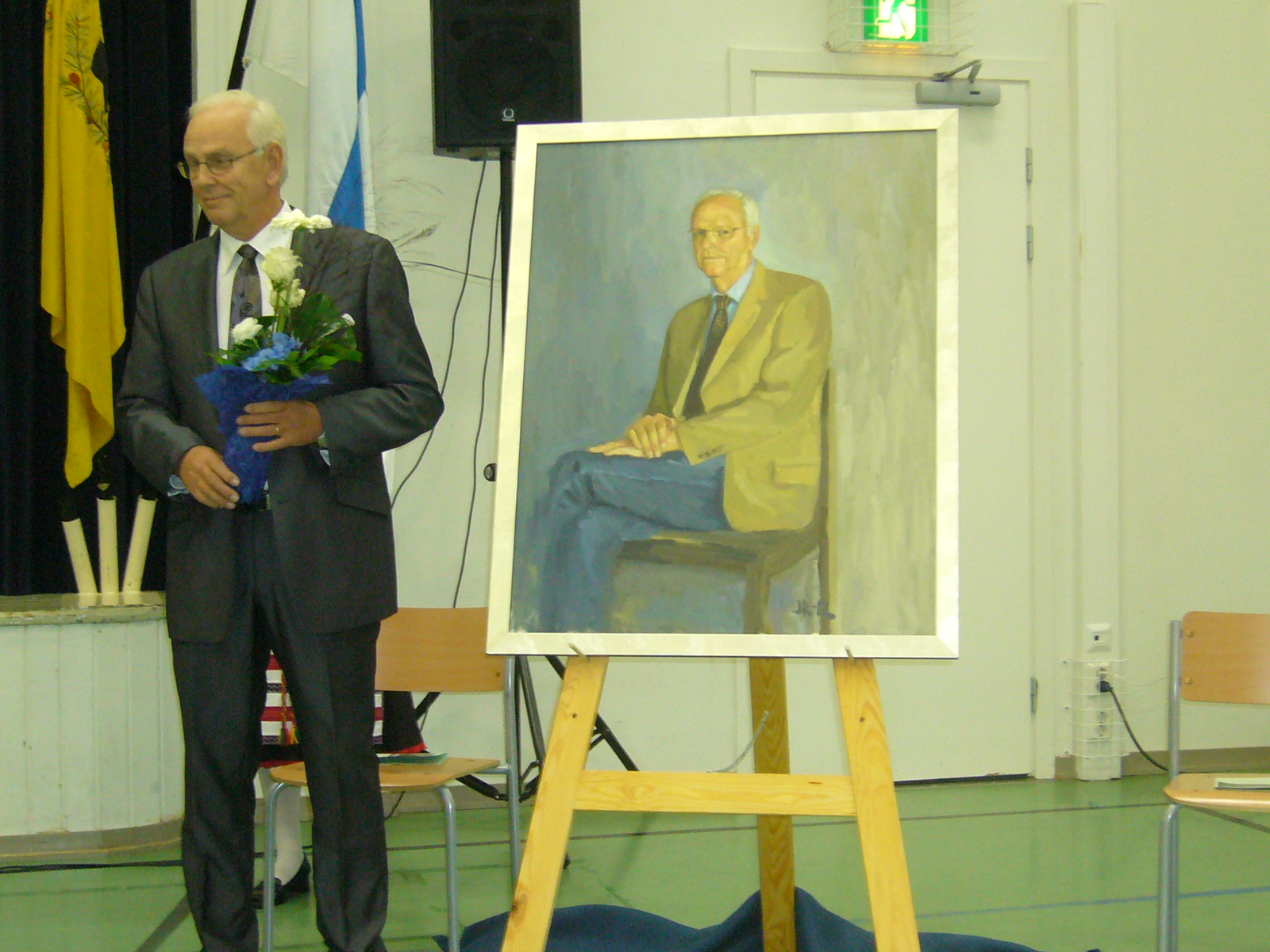 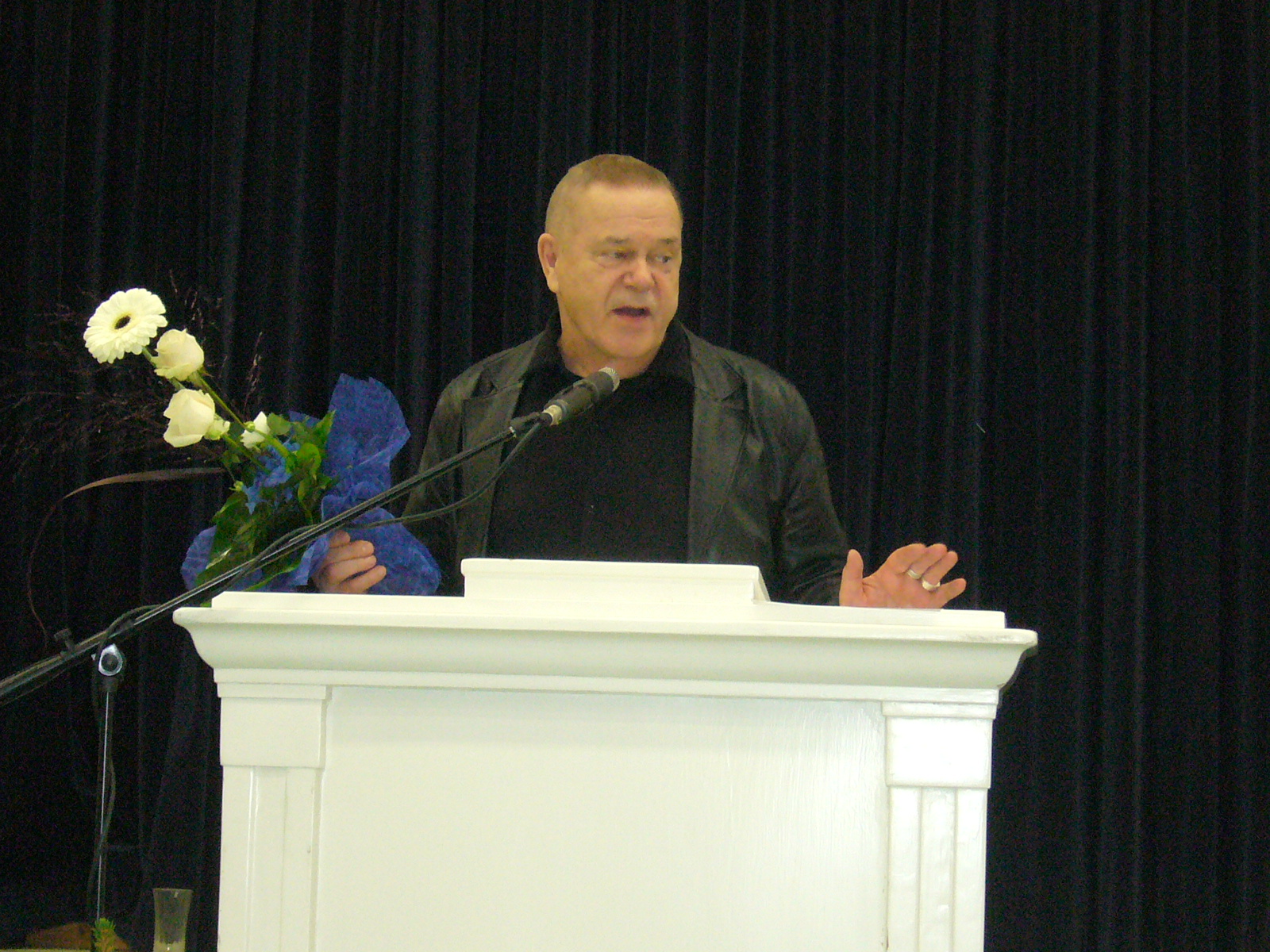 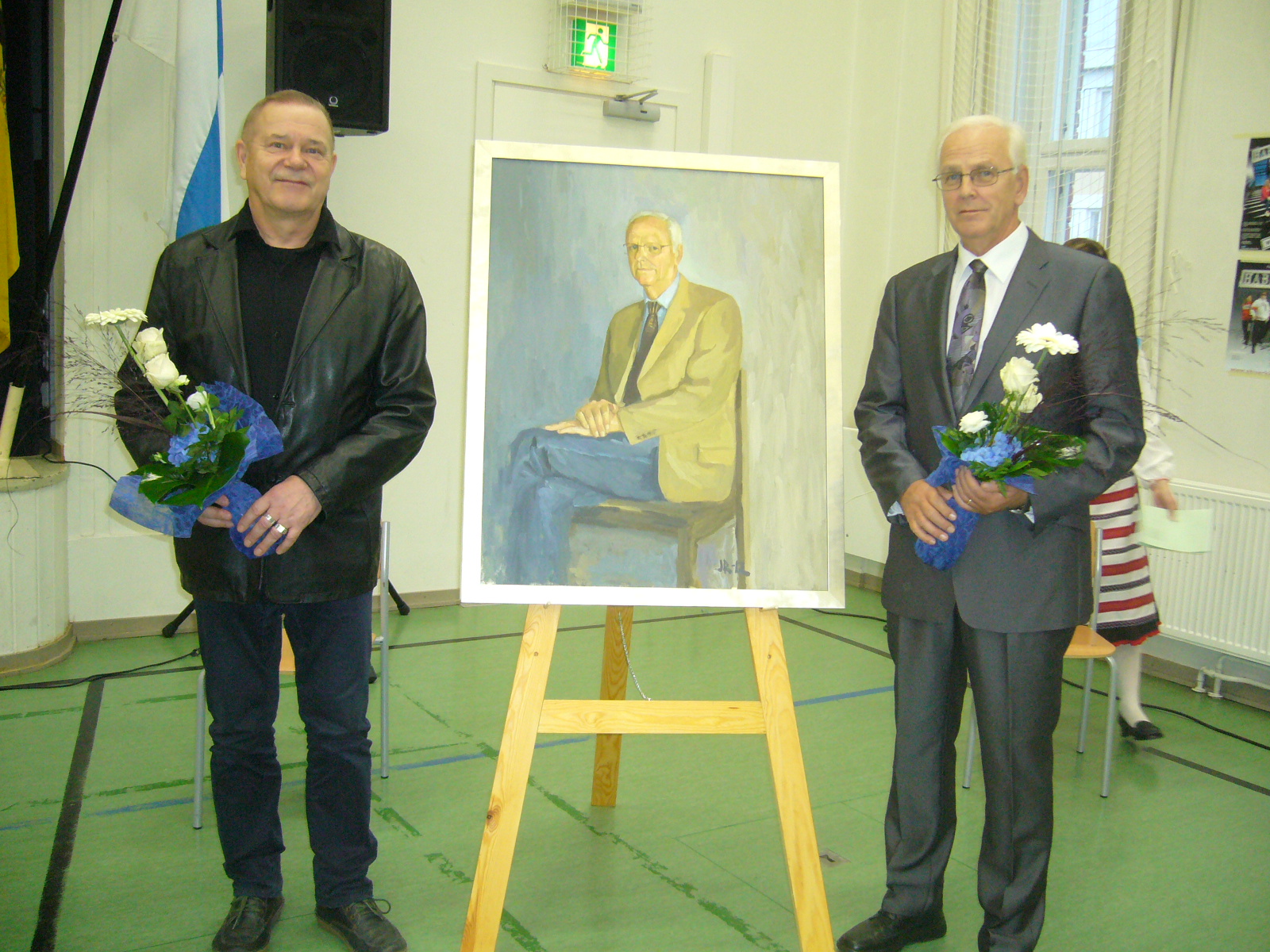 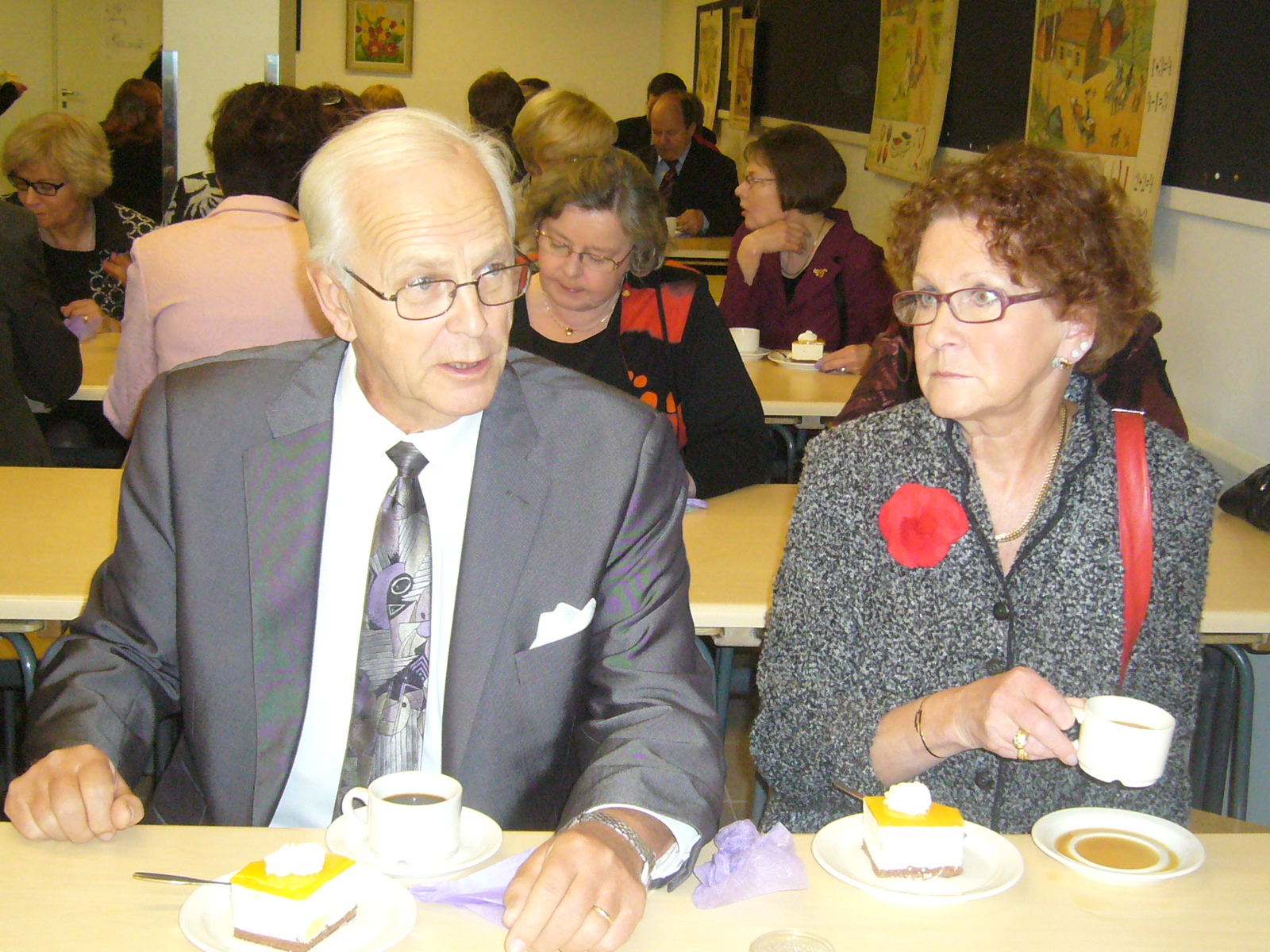 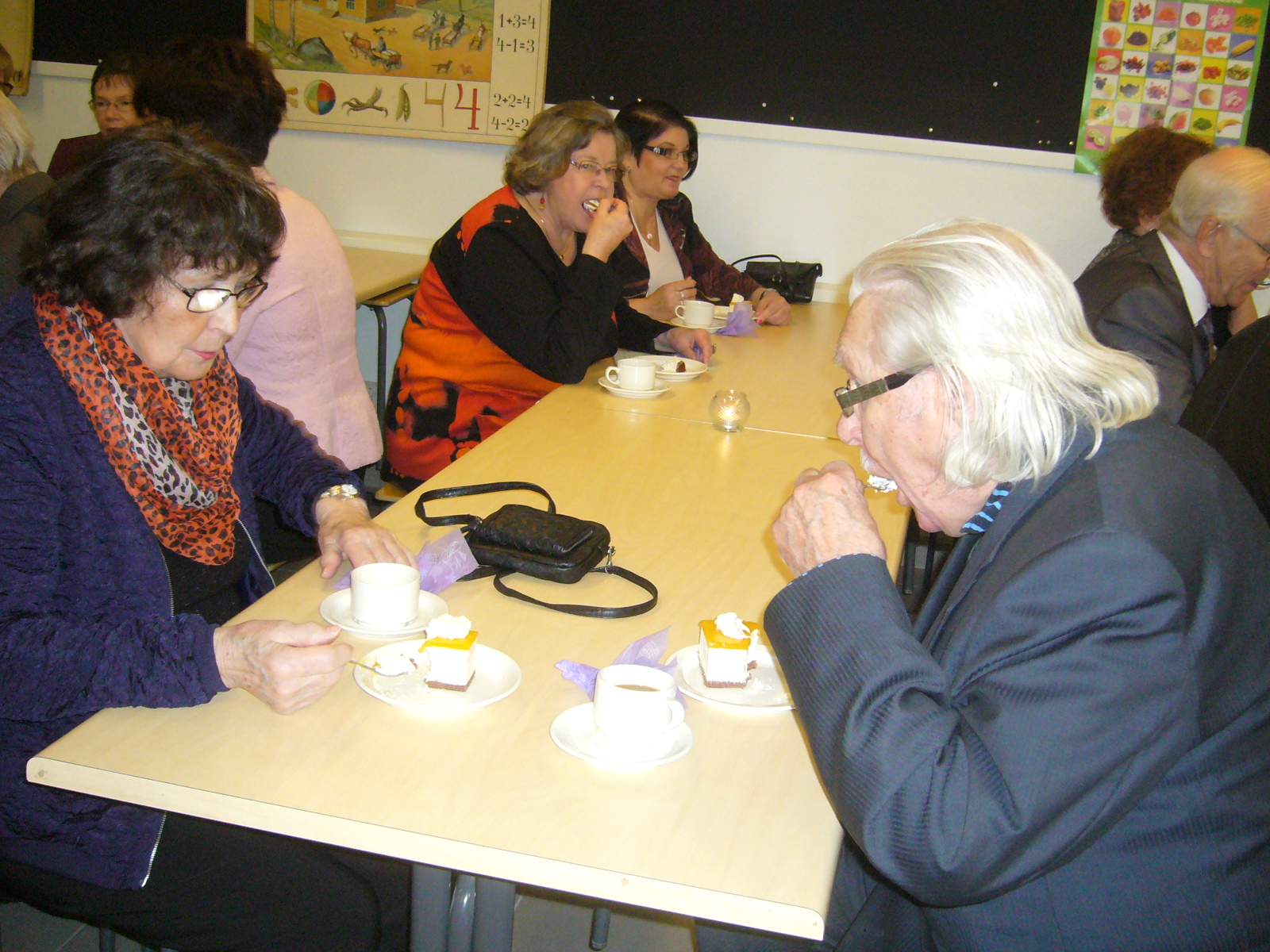 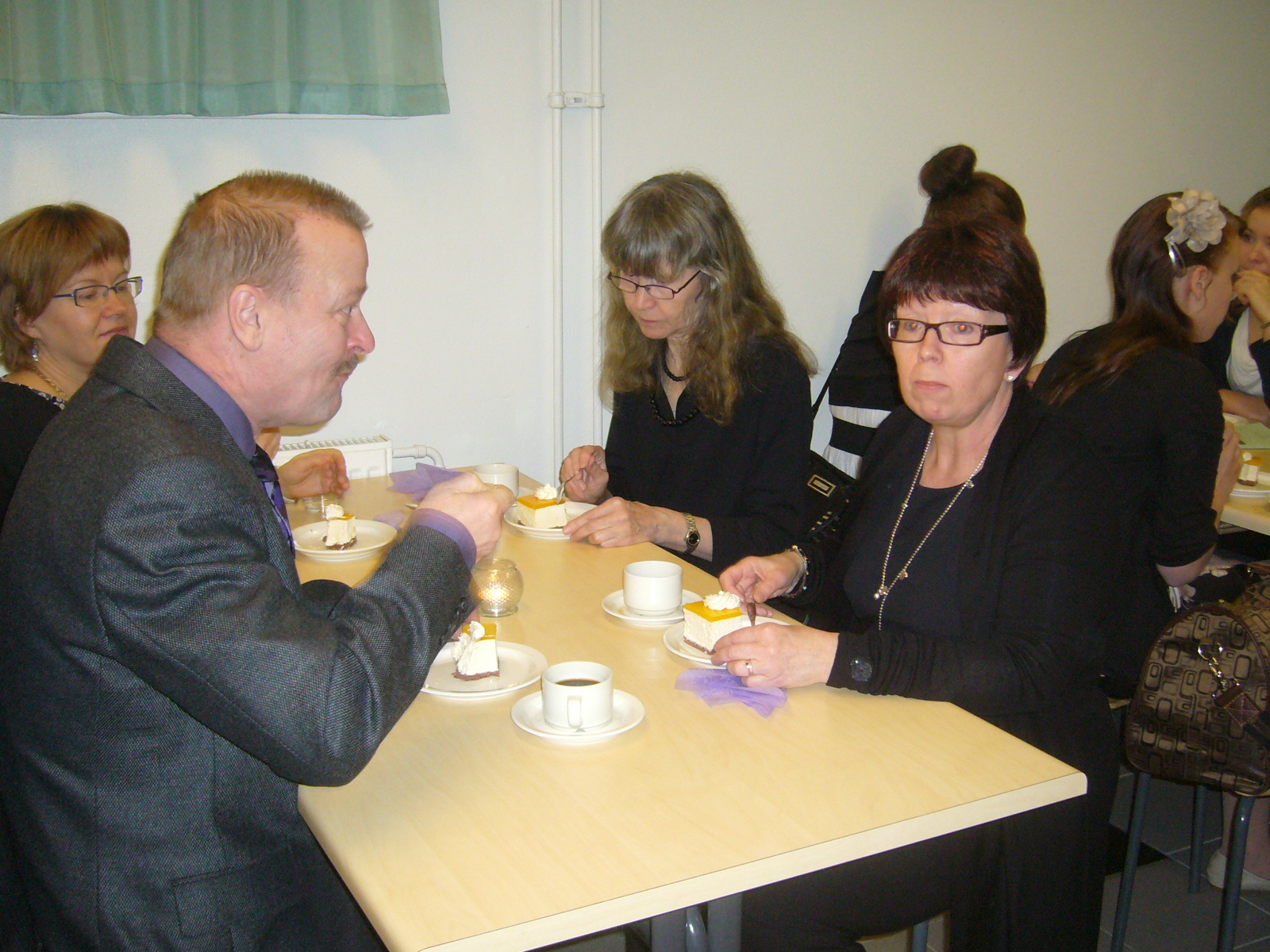 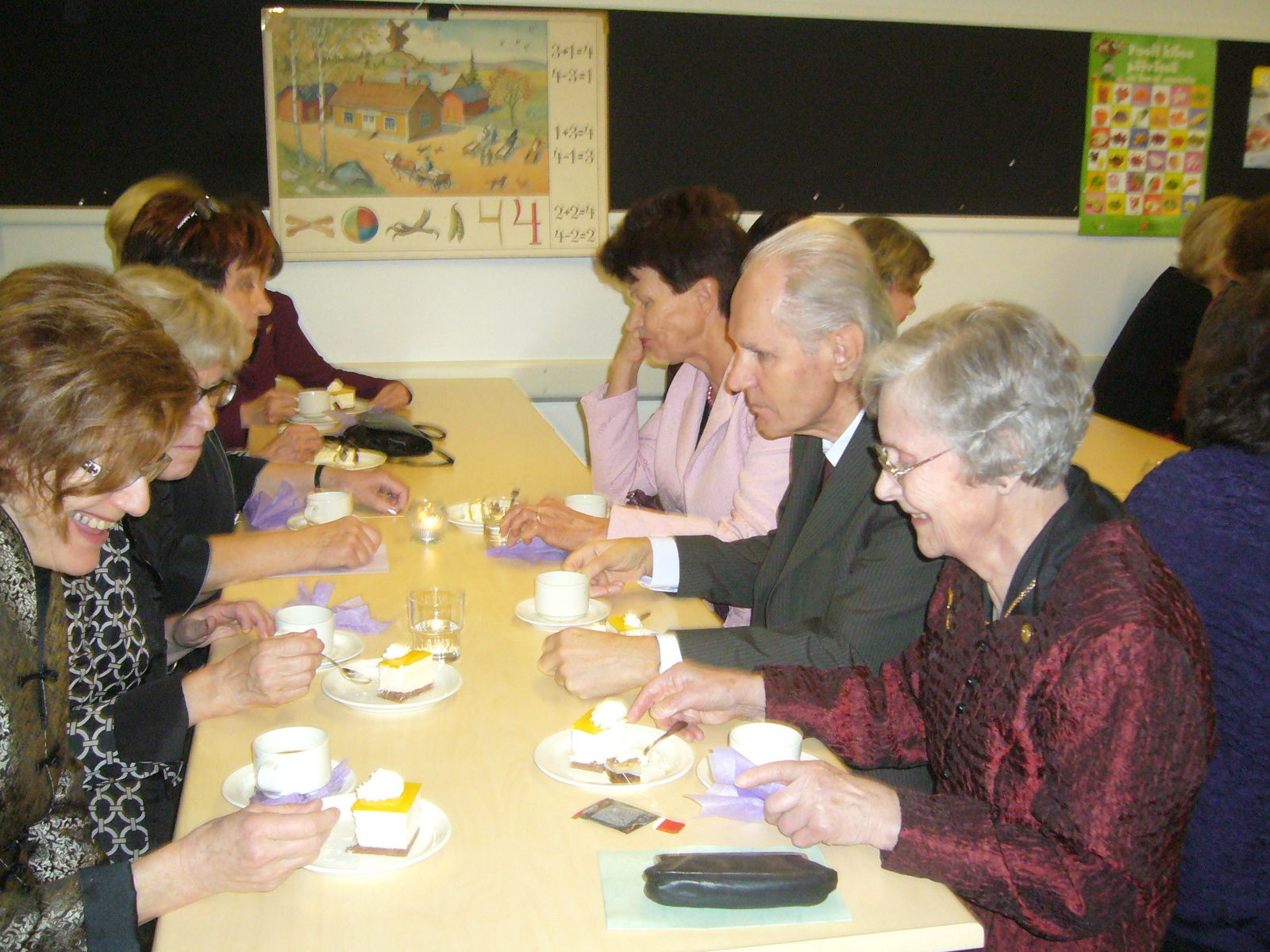 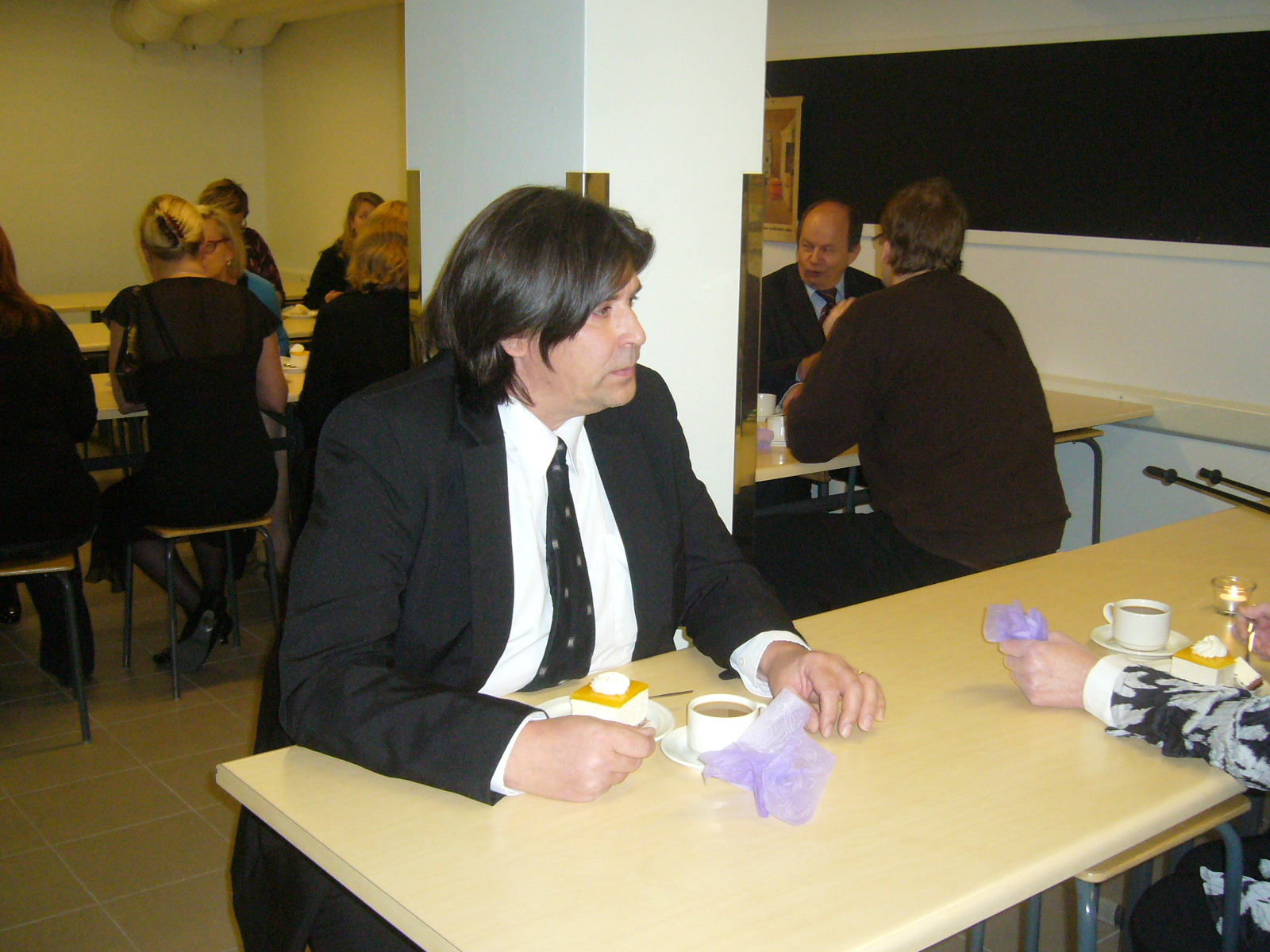 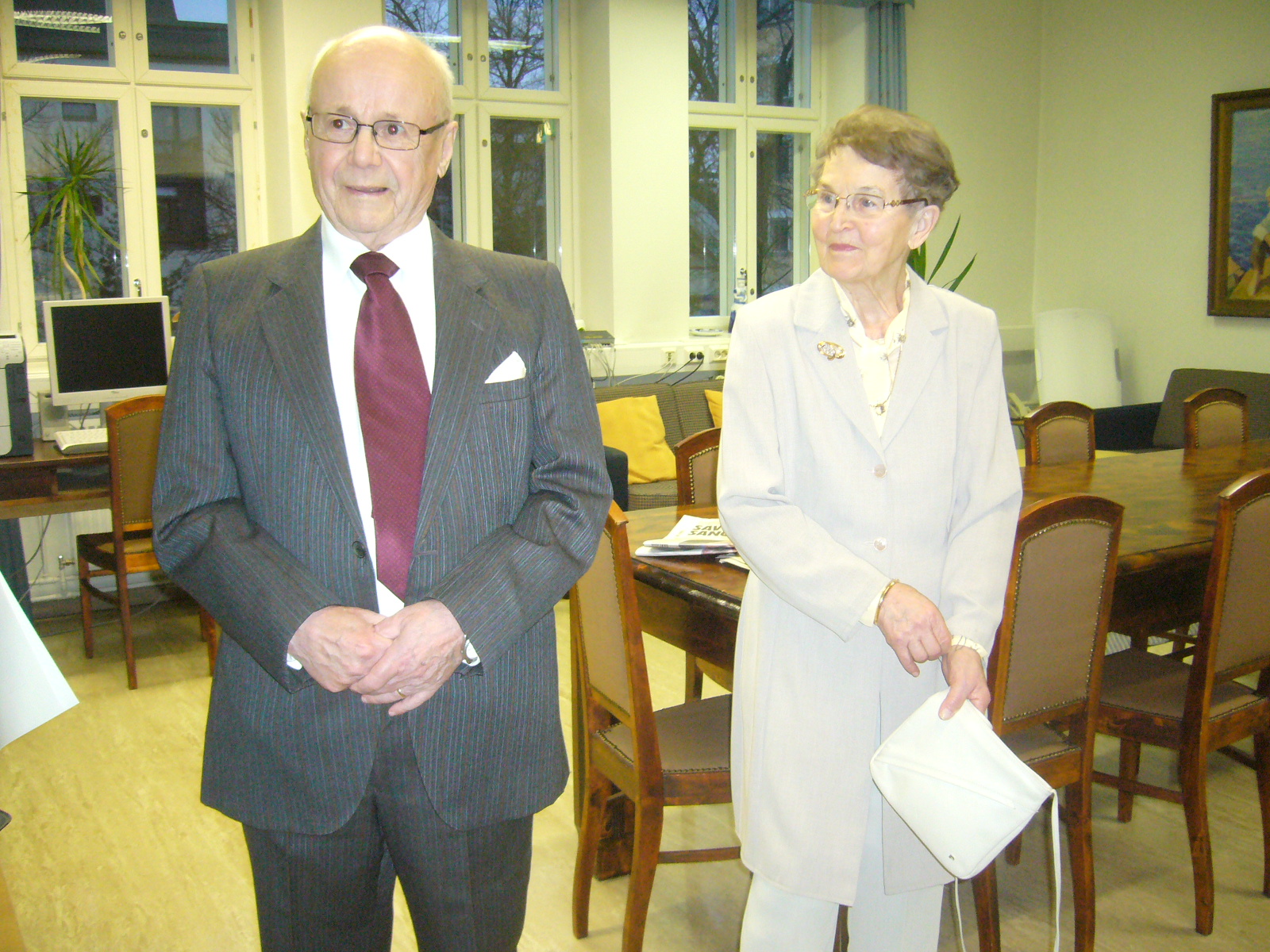 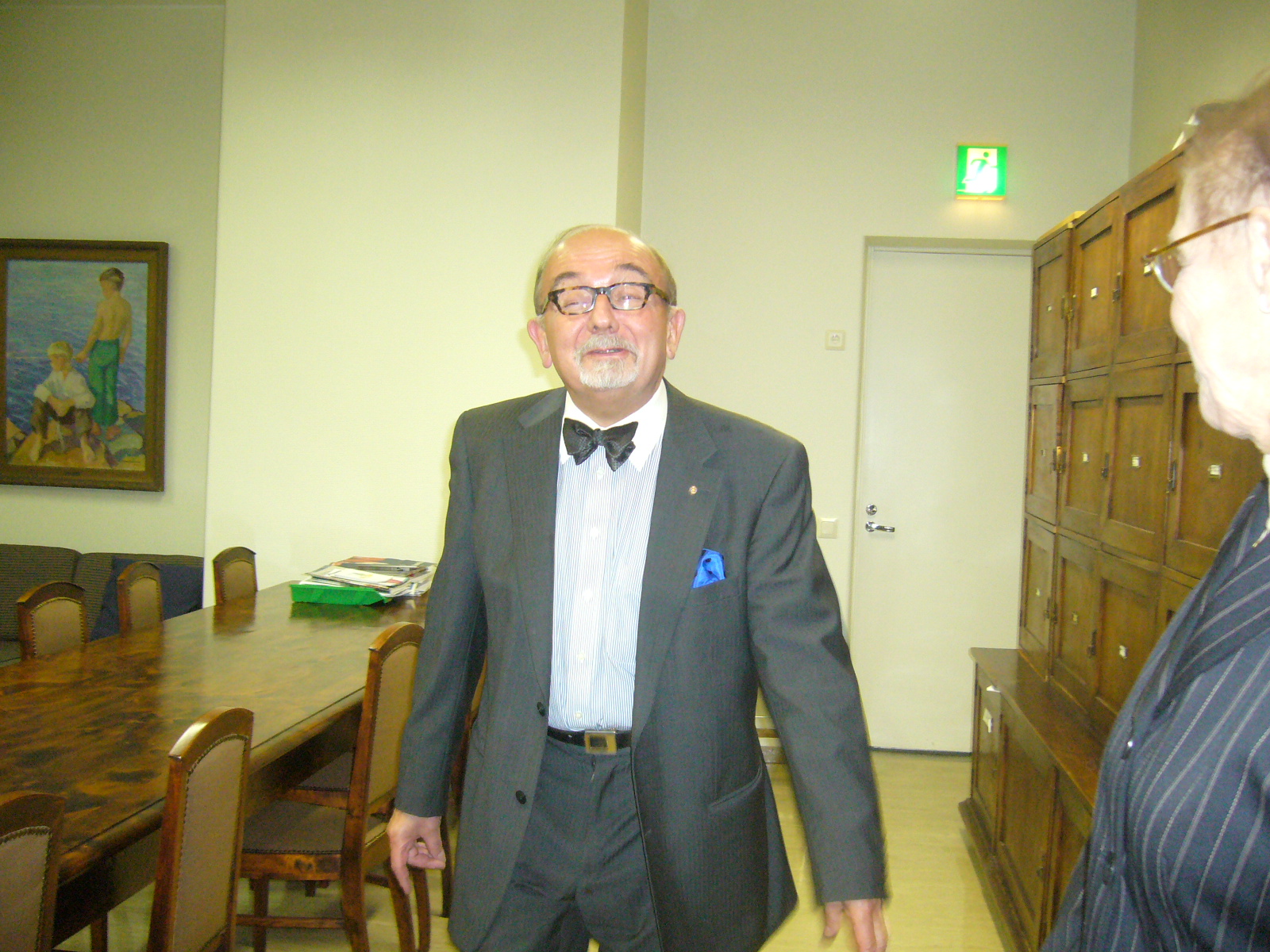 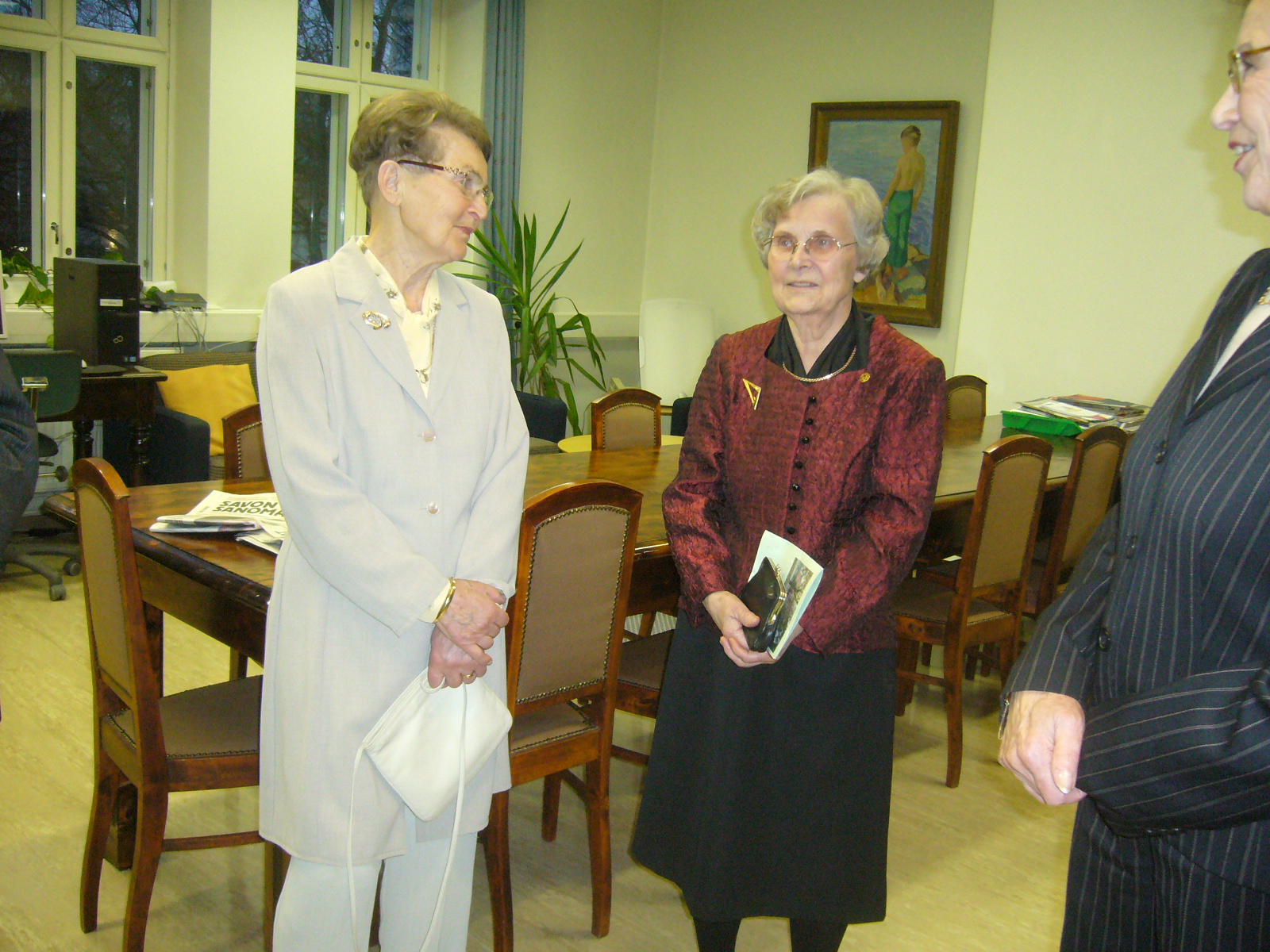 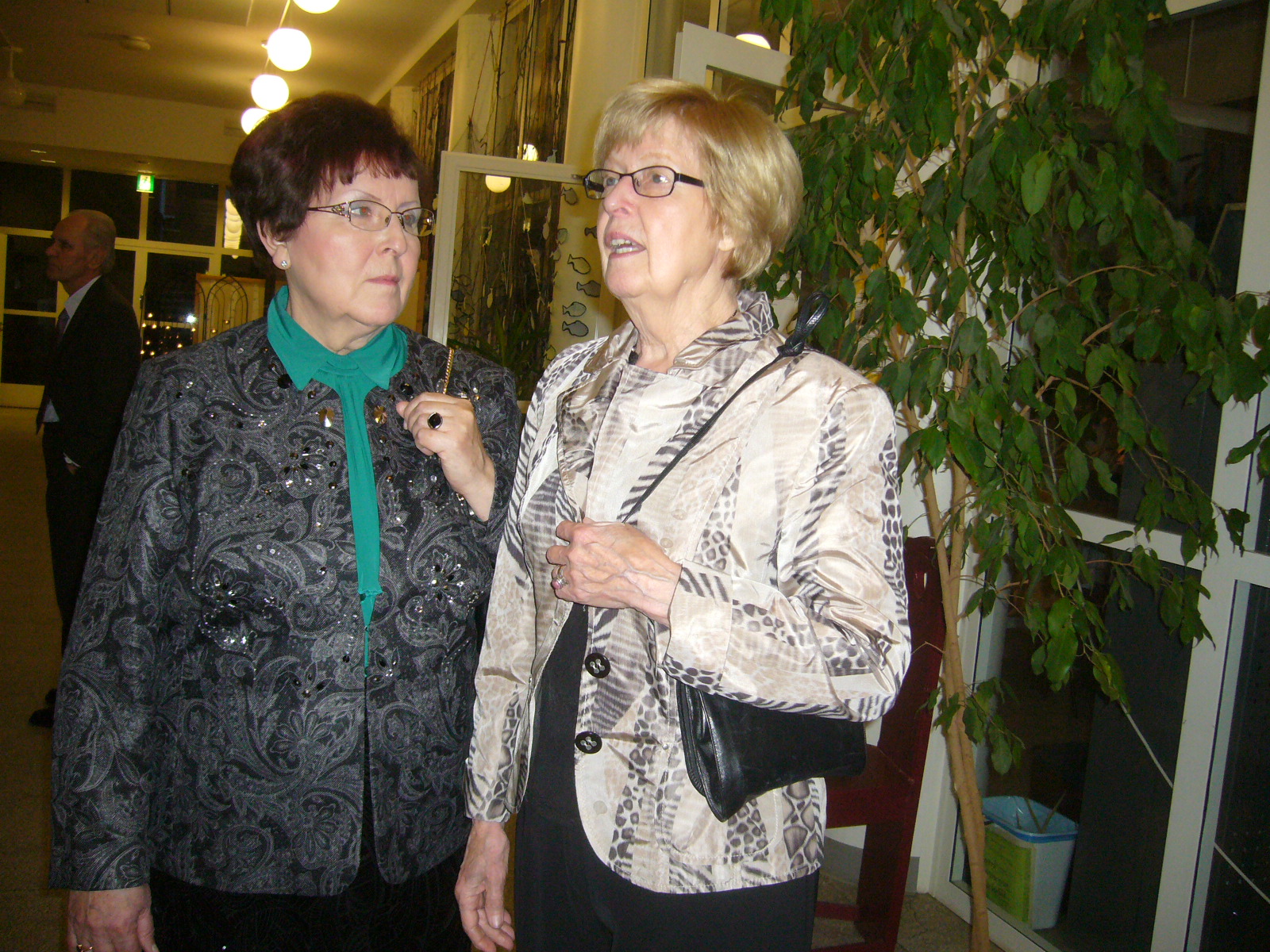 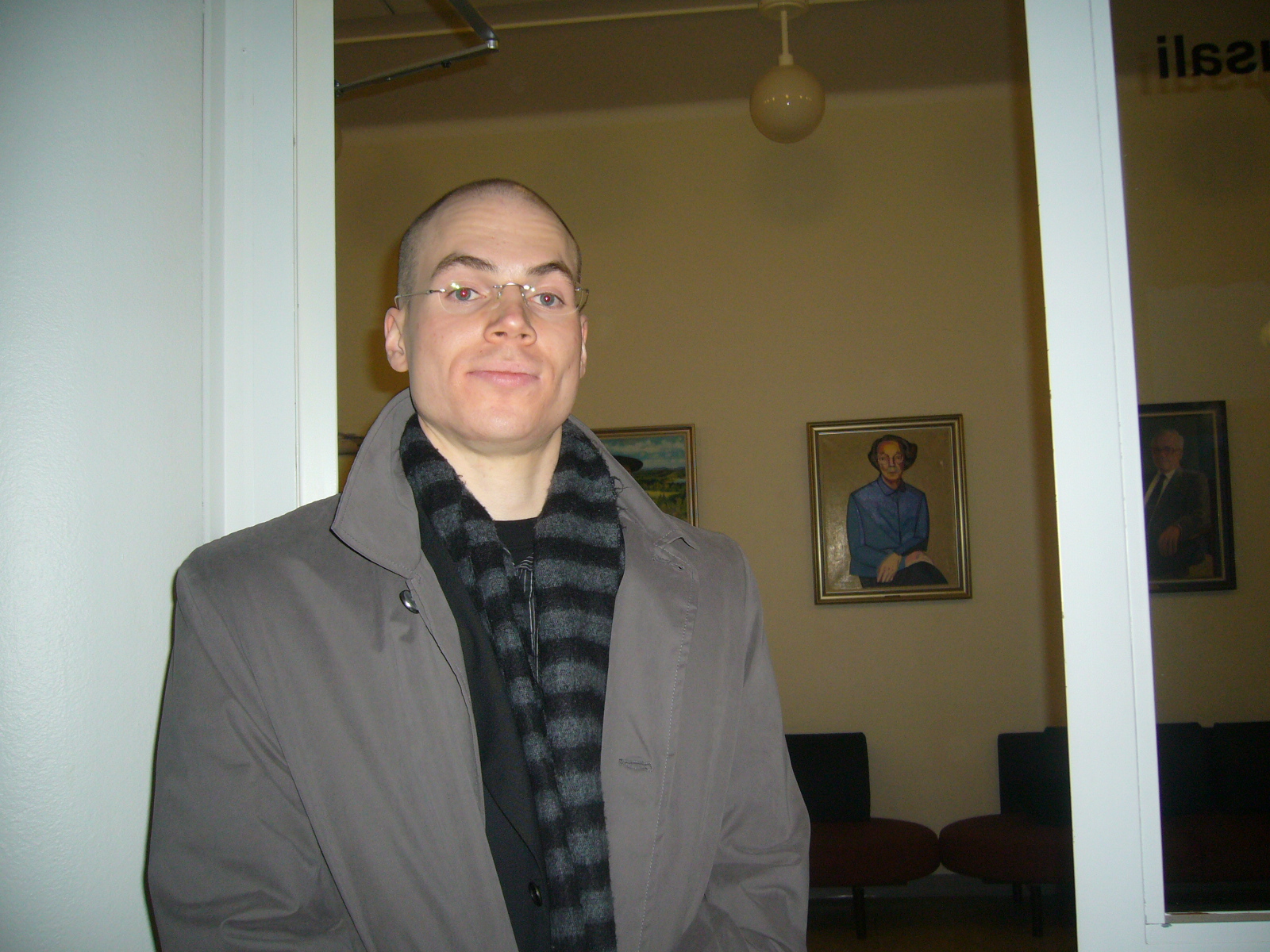 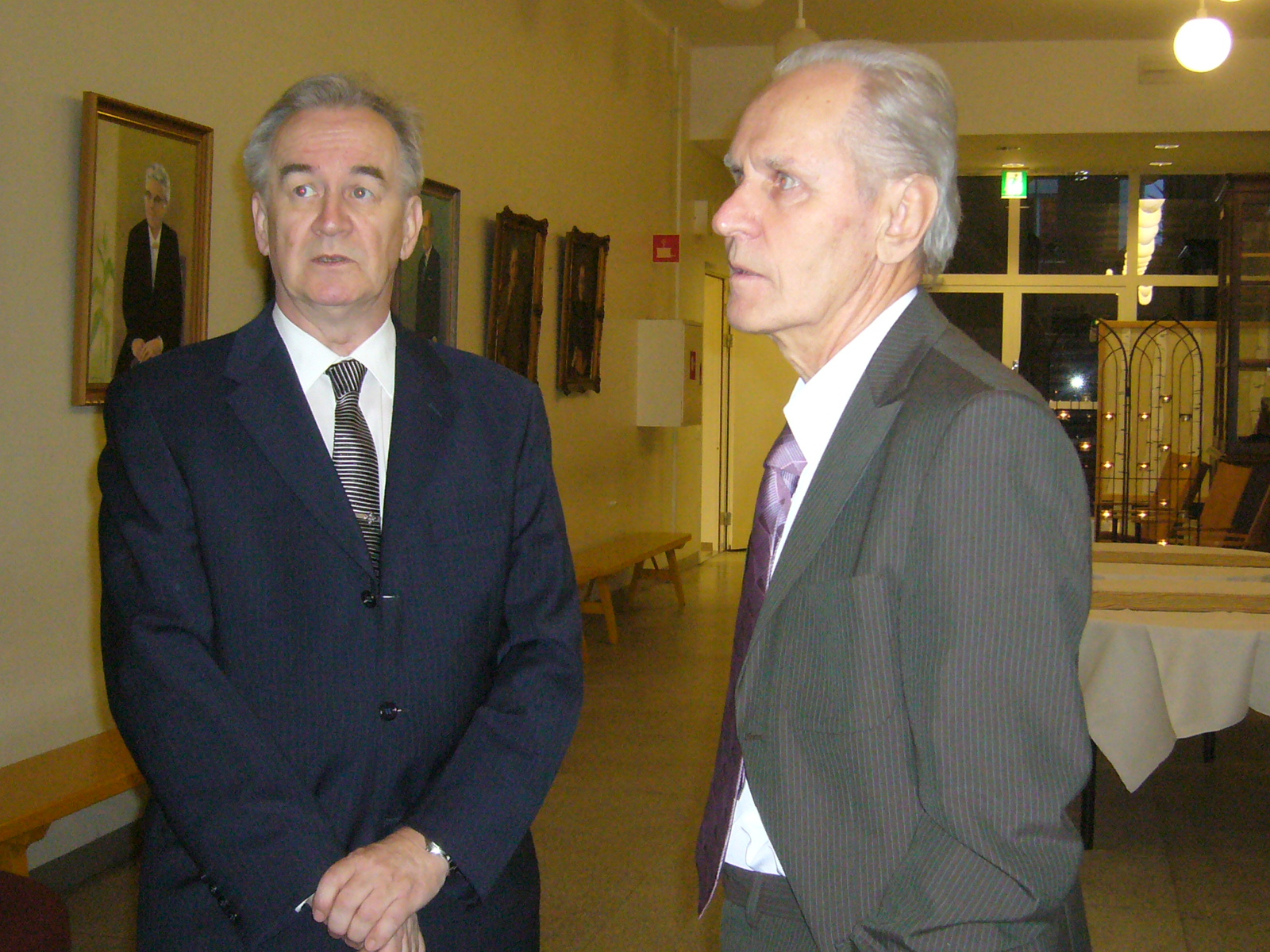 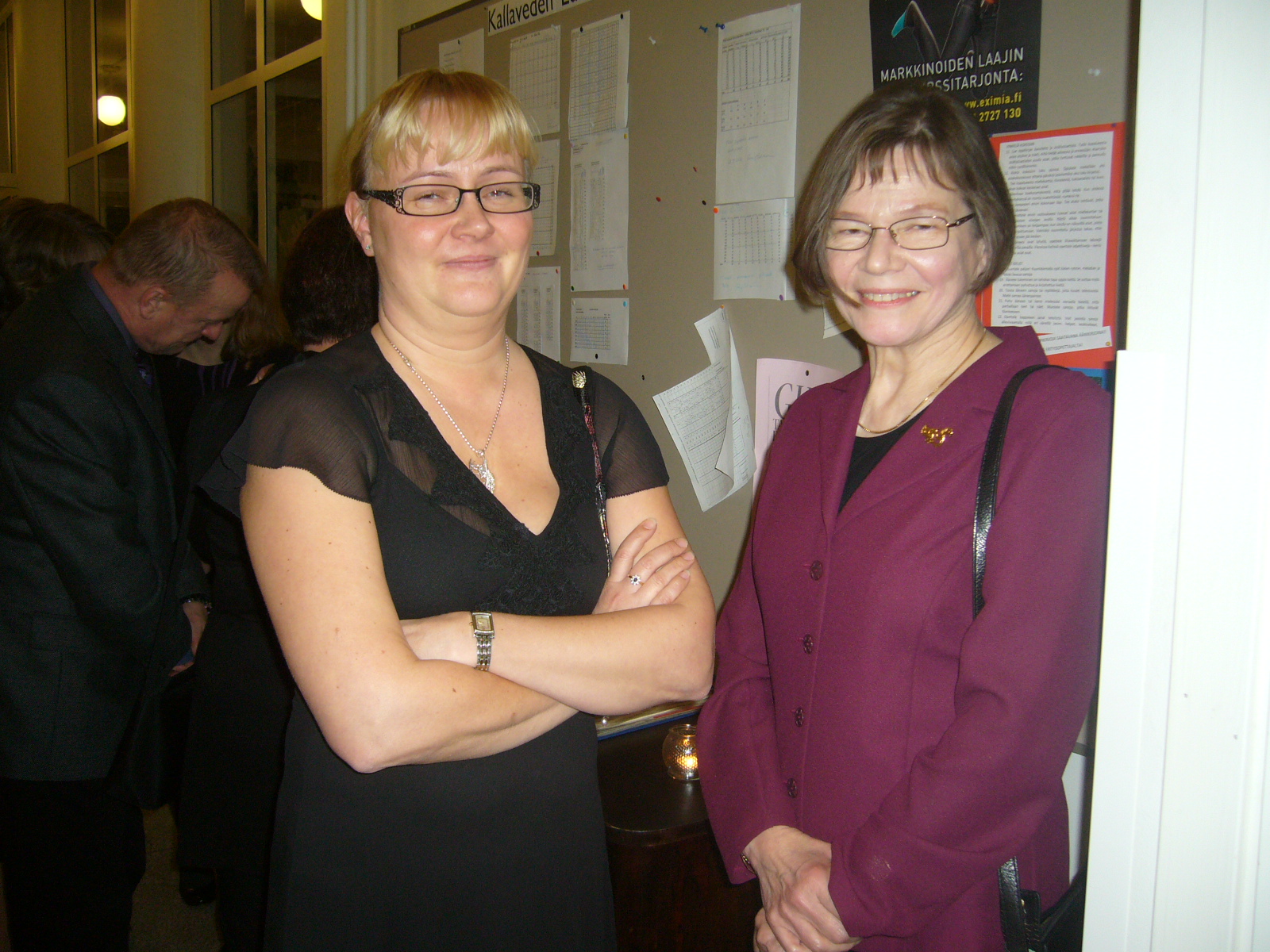